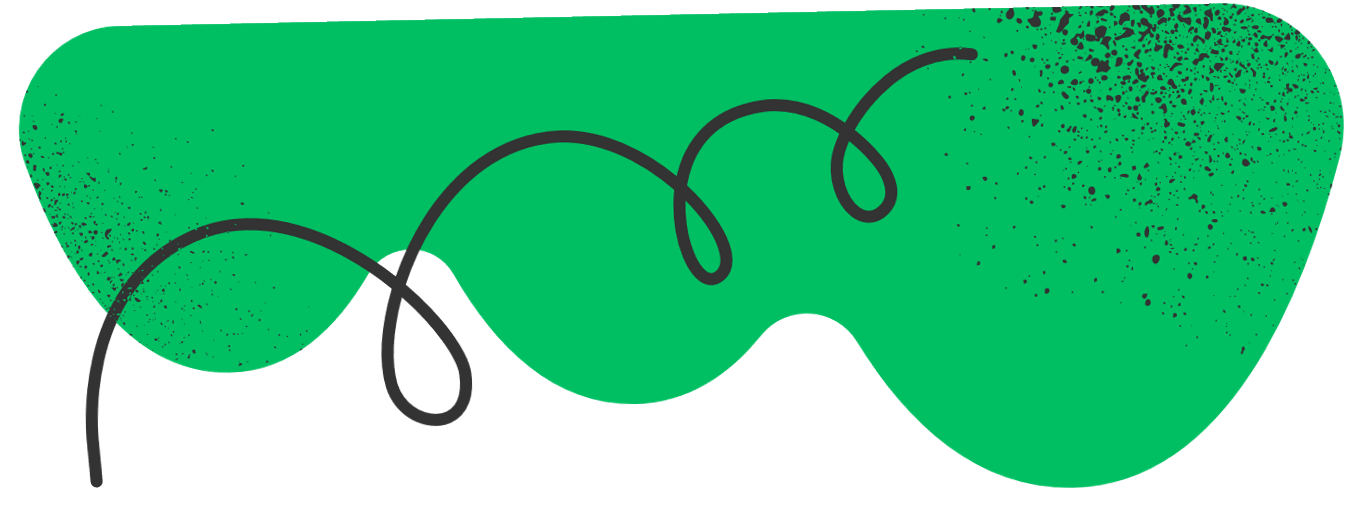 NAME COMPANY              CONTENT                      CONTACT US
UNIVERSAL DESIGN FOR LEARNING FRAMEWORK
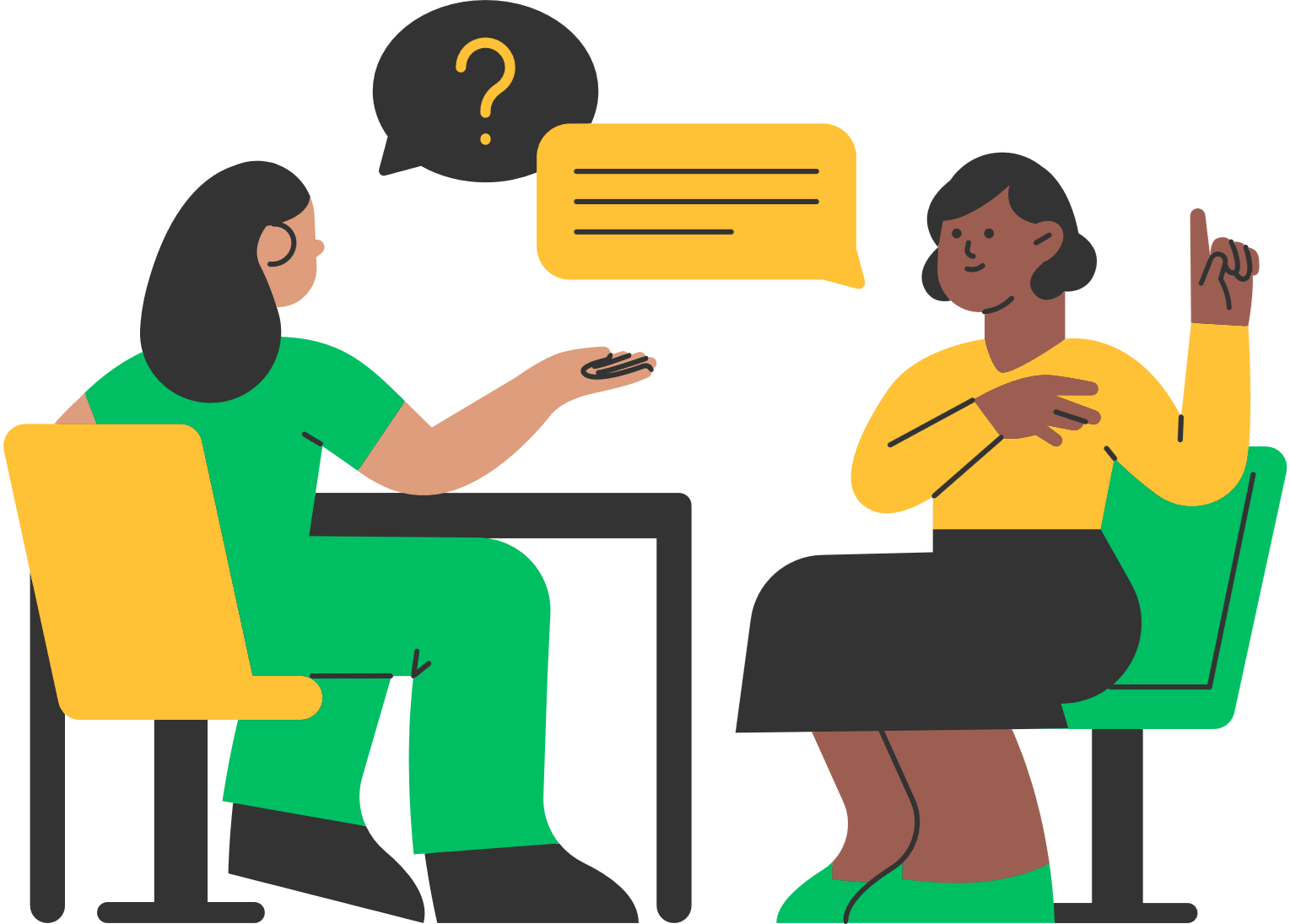 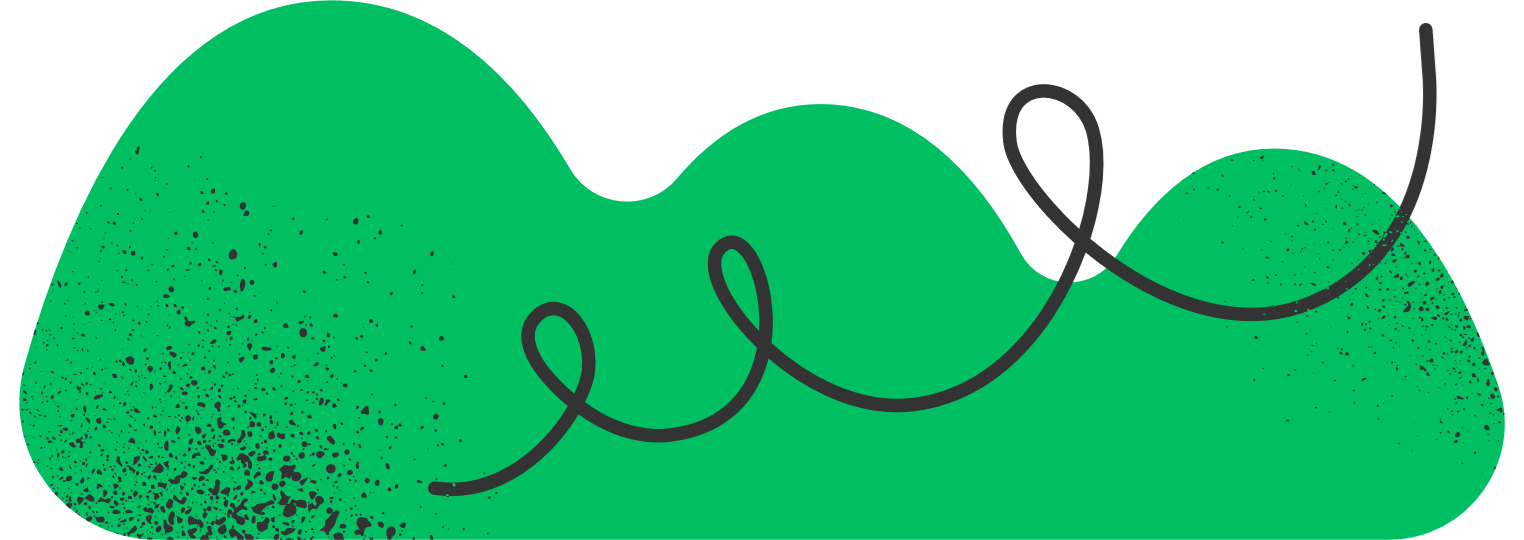 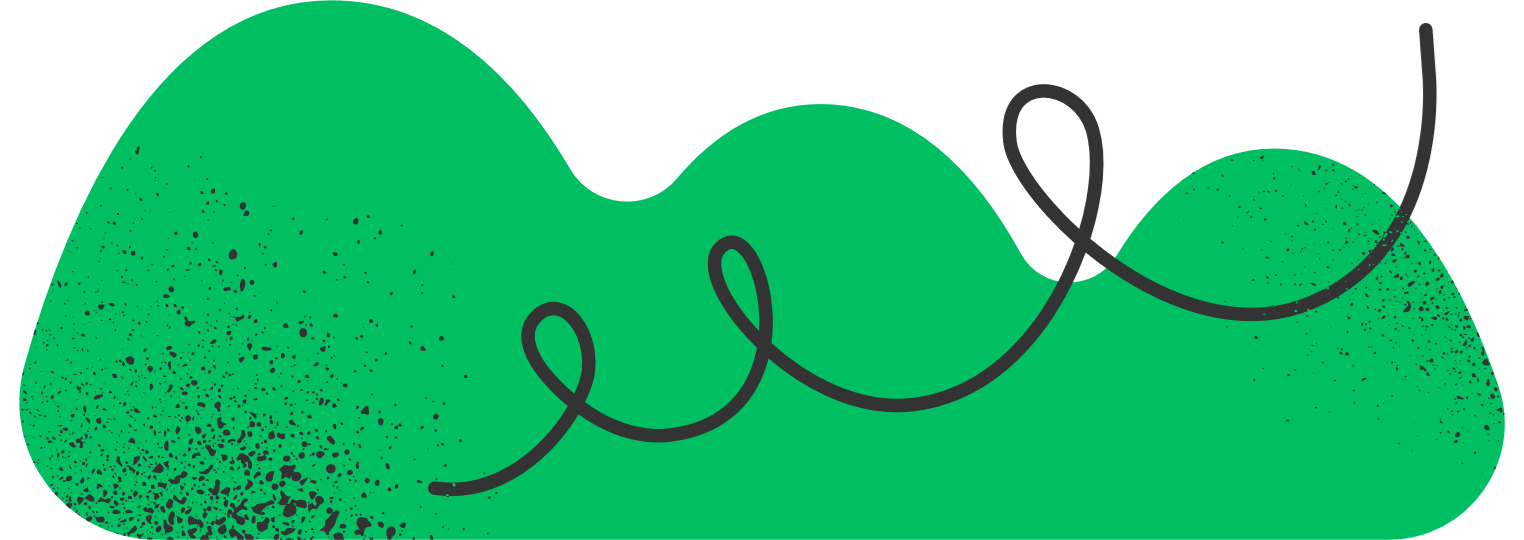 NAME COMPANY              CONTENT                      CONTACT US
TABLE OF CONTENTS
INTRODUCTION UDL
01
Elaborate on what you want to discuss.
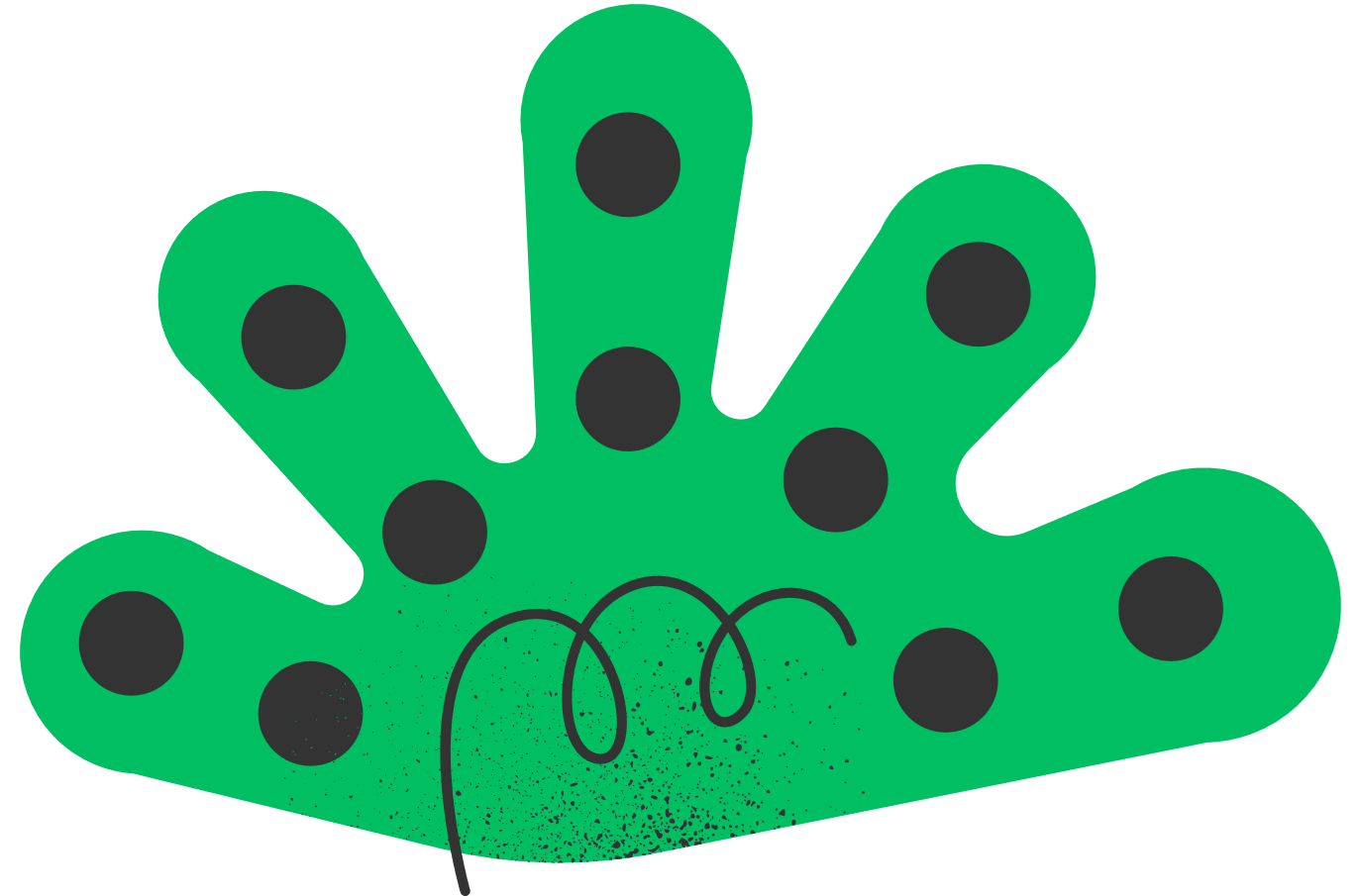 02
THE UDL FRAMEWORK OVERVIEW
Elaborate on what you want to discuss.
03
KEY STRATEGIES
Elaborate on what you want to discuss.
NAME COMPANY              CONTENT                      CONTACT US
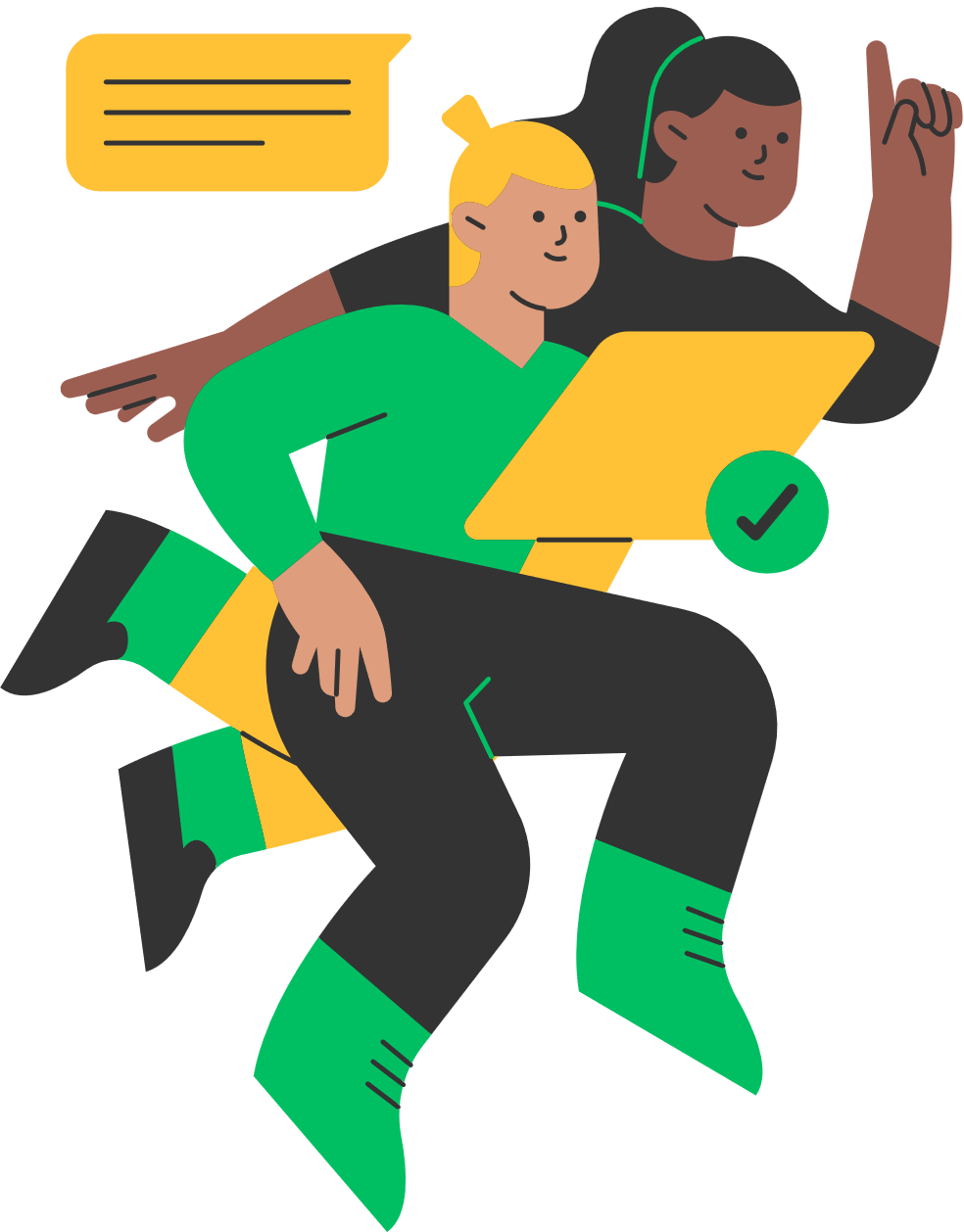 01
INTRODUCTION
to the world of creative writing, where imagination knows no bounds and words paint vivid pictures in the minds of readers. Whether you're an aspiring novelist, a seasoned poet, or someone who simply enjoys the art of storytelling, this journey promises to be both enlightening and exhilarating. 

Here, we will explore the nuances of character development, the intricacies of plot construction, and the beauty of descriptive language. So, grab your pen, open your mind, and let's embark on this literary adventure together.
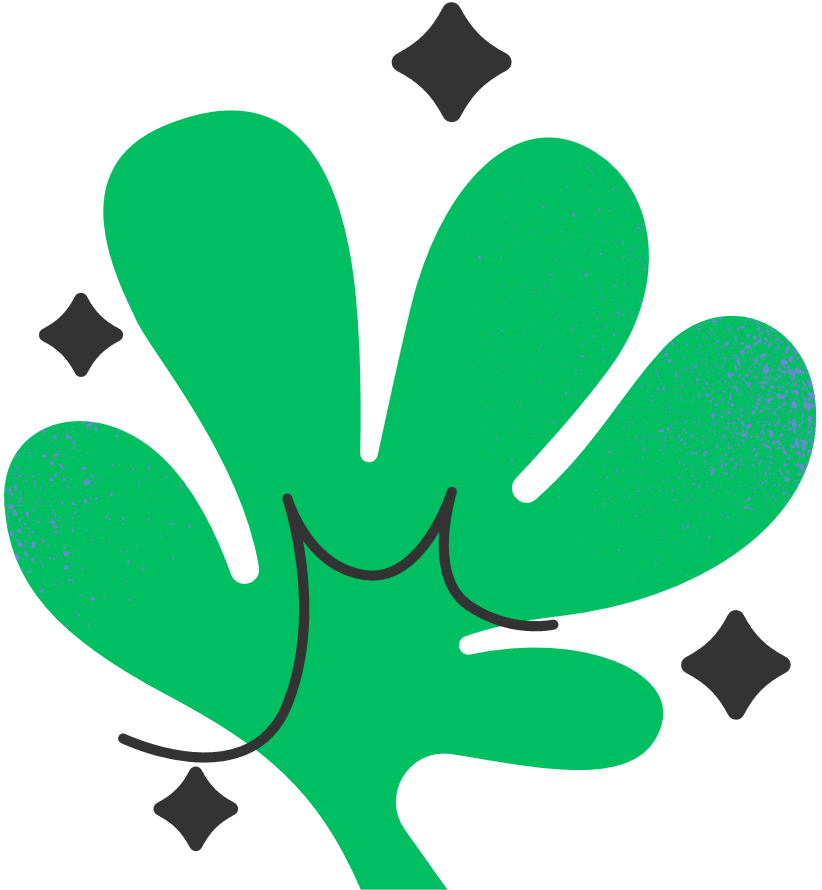 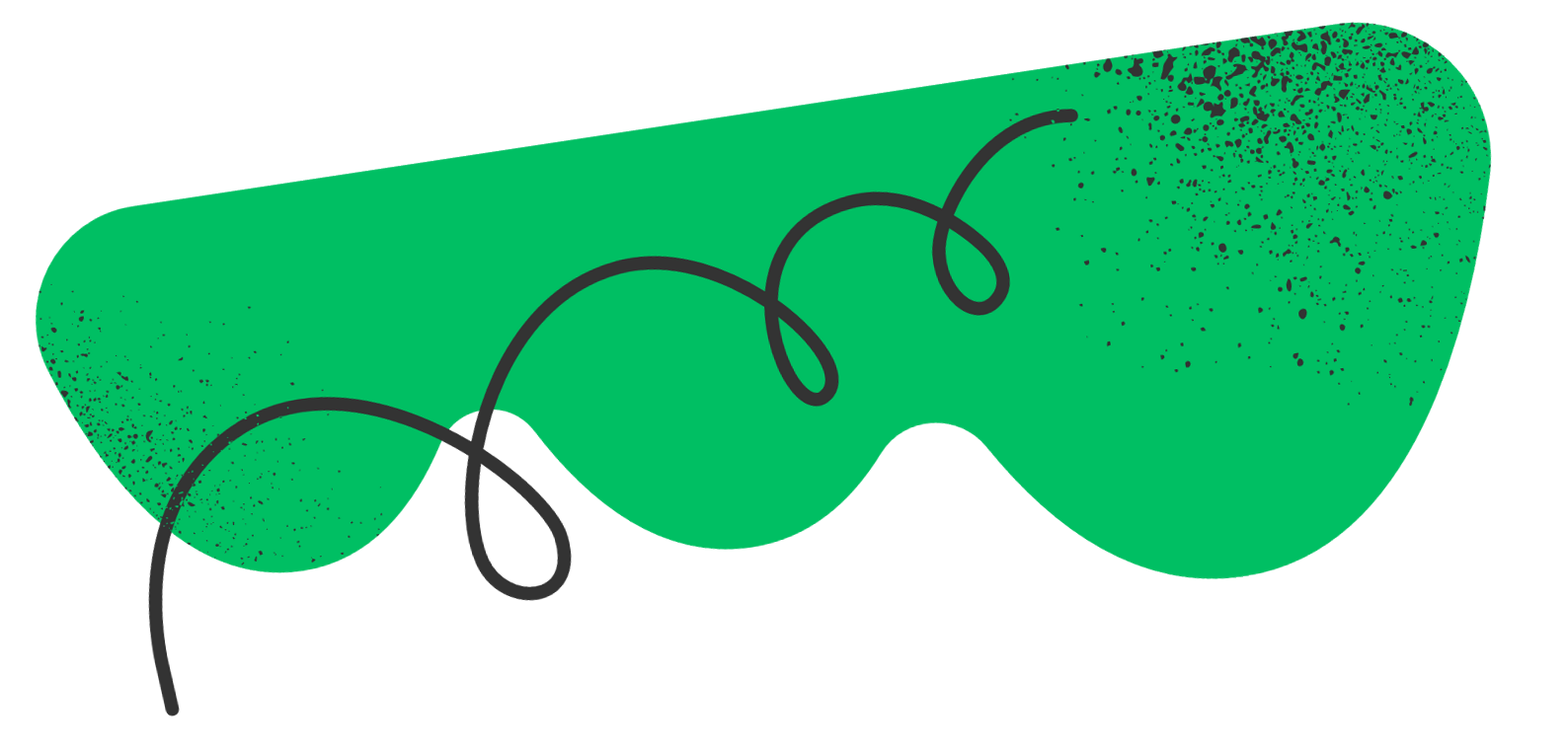 NAME COMPANY              CONTENT                      CONTACT US
THE NEED FOR UDL
DIVERSITY IN LEARNING
NCLUSION
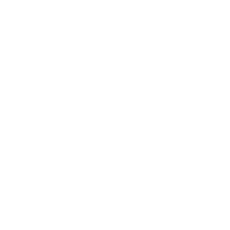 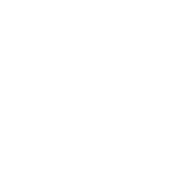 is a cornerstone of an inclusive and effective educational environment. By acknowledging and embracing the varied backgrounds, abilities, and learning styles of students, educators can create a richer, more dynamic classroom experience. This approach not only caters to individual needs but also fosters a sense of belonging and respect among students.
is a cornerstone of an inclusive and effective educational environment. By acknowledging and embracing the varied backgrounds, abilities, and learning styles of students, educators can create a richer, more dynamic classroom experience. This approach not only caters to individual needs but also fosters a sense of belonging and respect among students.
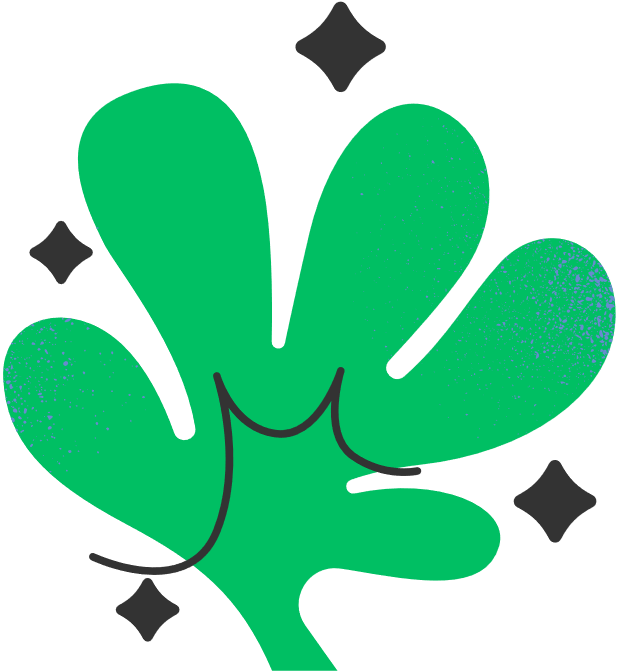 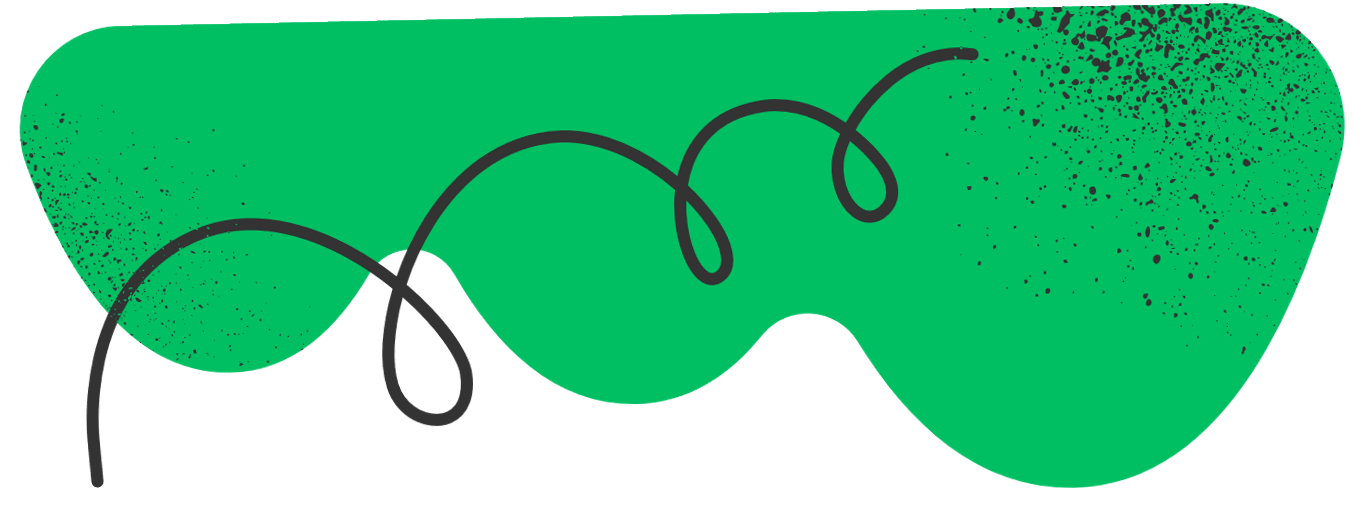 NAME COMPANY              CONTENT                      CONTACT US
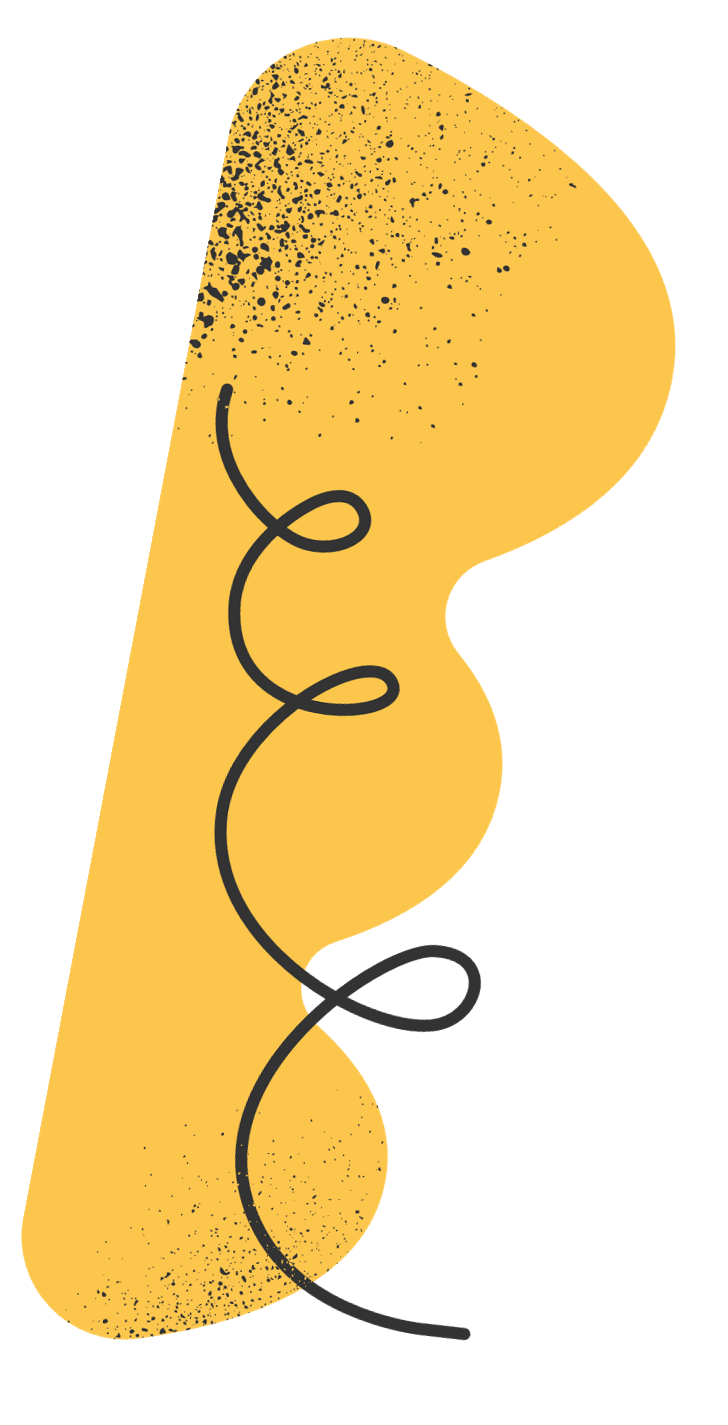 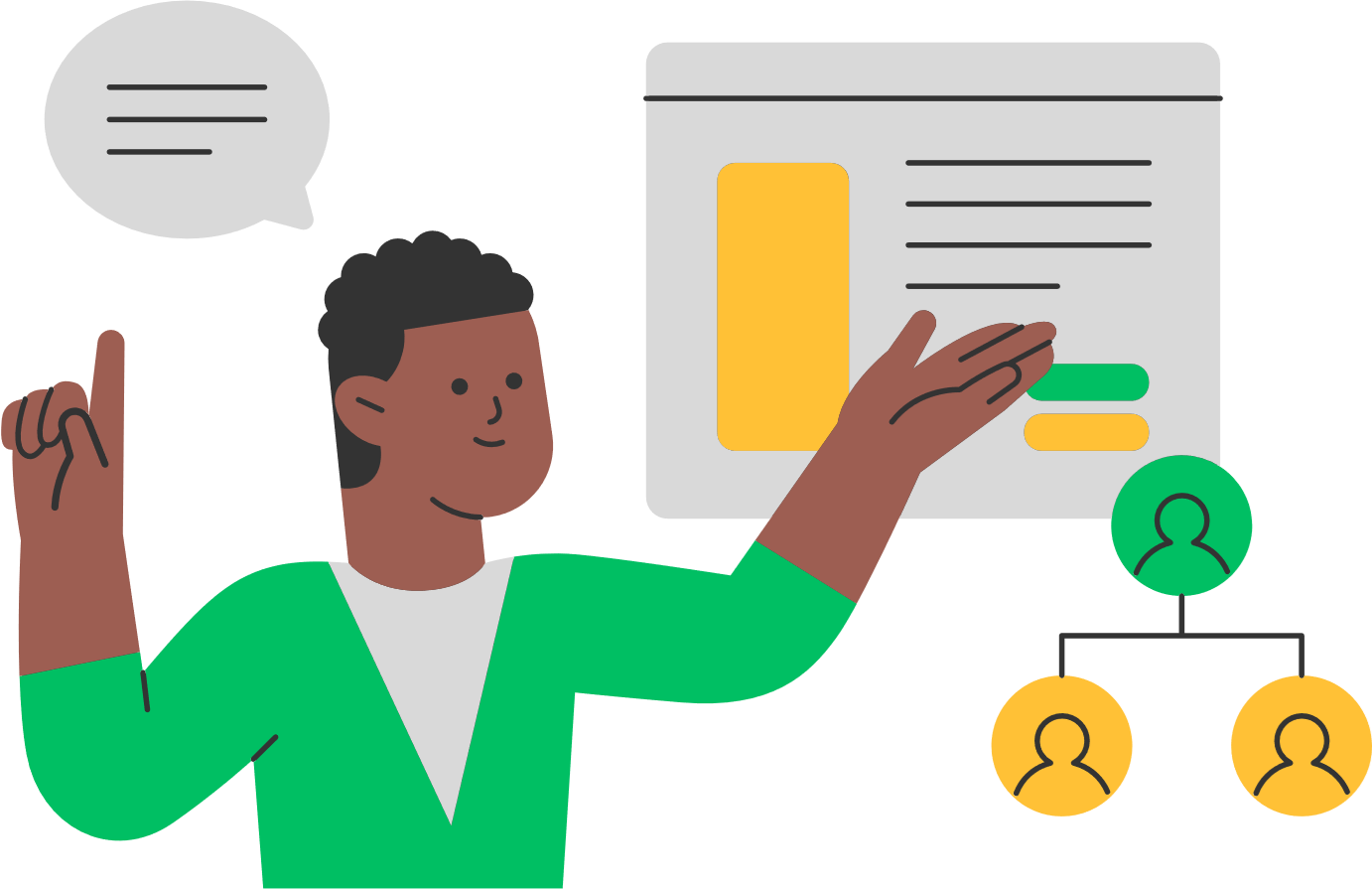 WELCOME TO PRESENTATION
I'm Rain, and I'll be sharing with you my beautiful ideas. Follow me at @reallygreatsite to learn more.
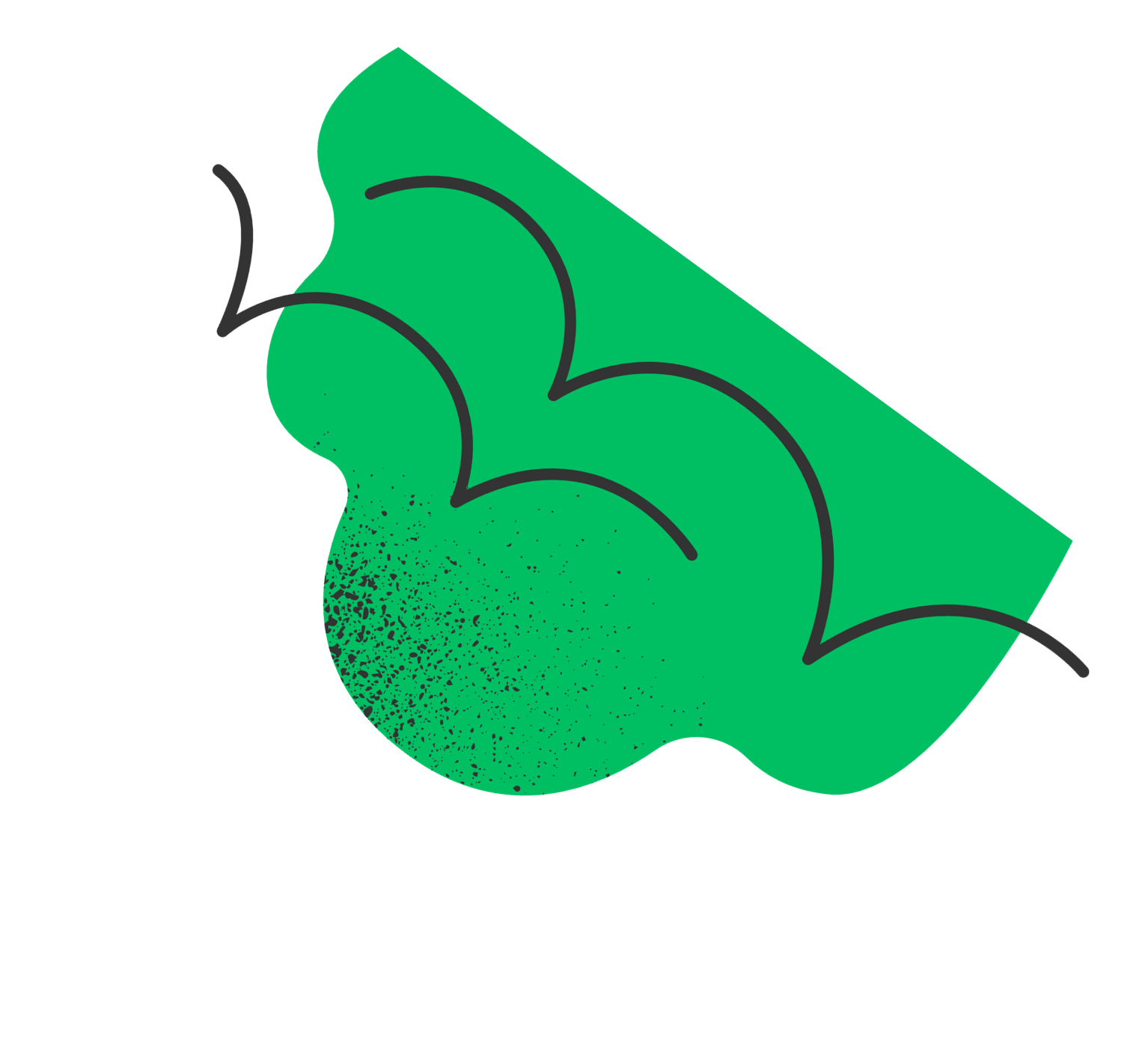 NAME COMPANY              CONTENT                      CONTACT US
THE COMPANY
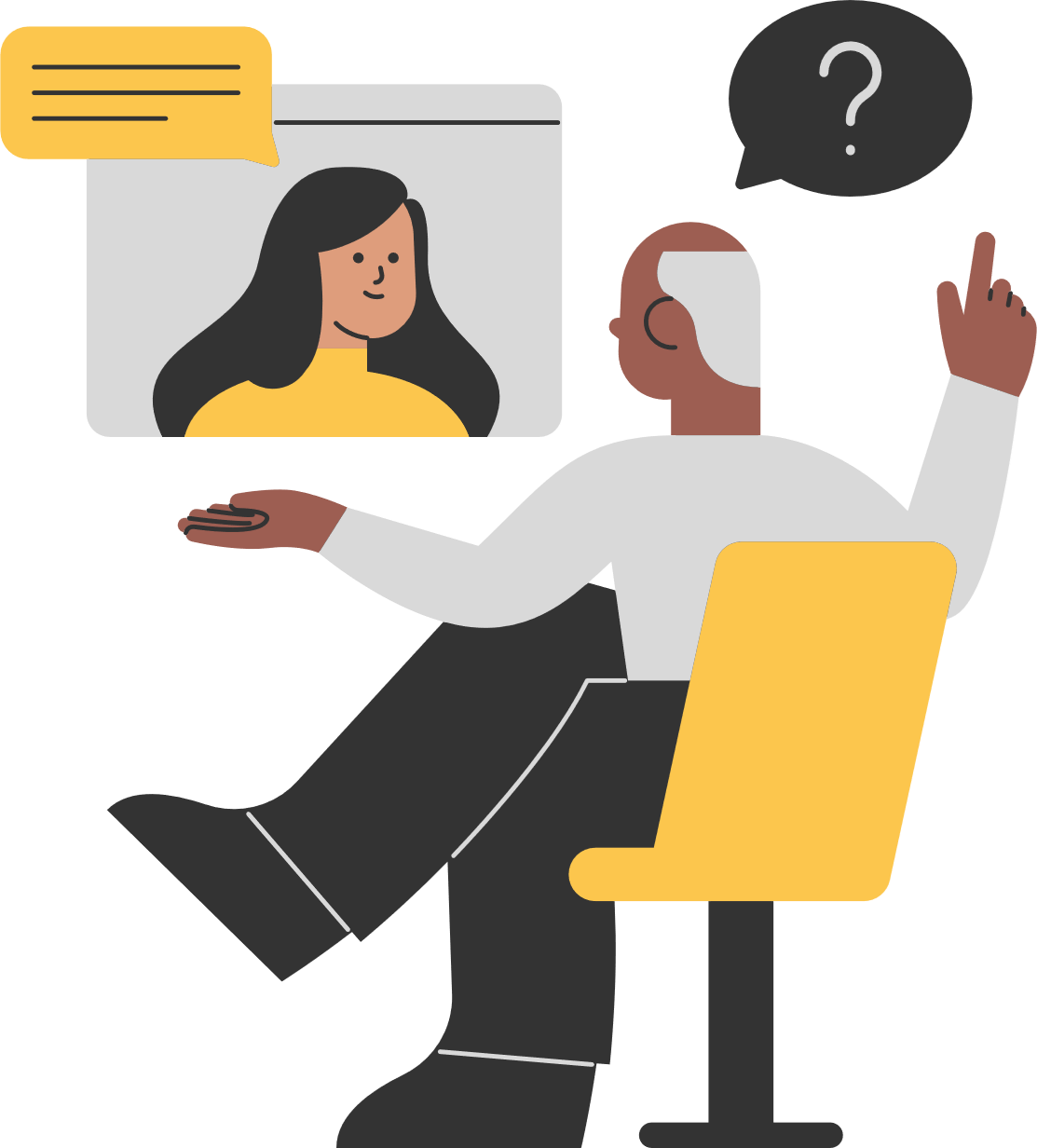 WHO WE ARE?
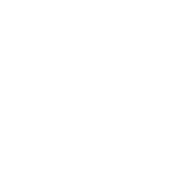 Briefly elaborate on what you want to discuss.
WHAT WE DO?
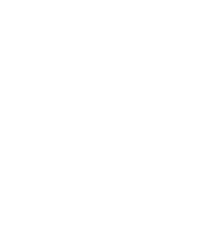 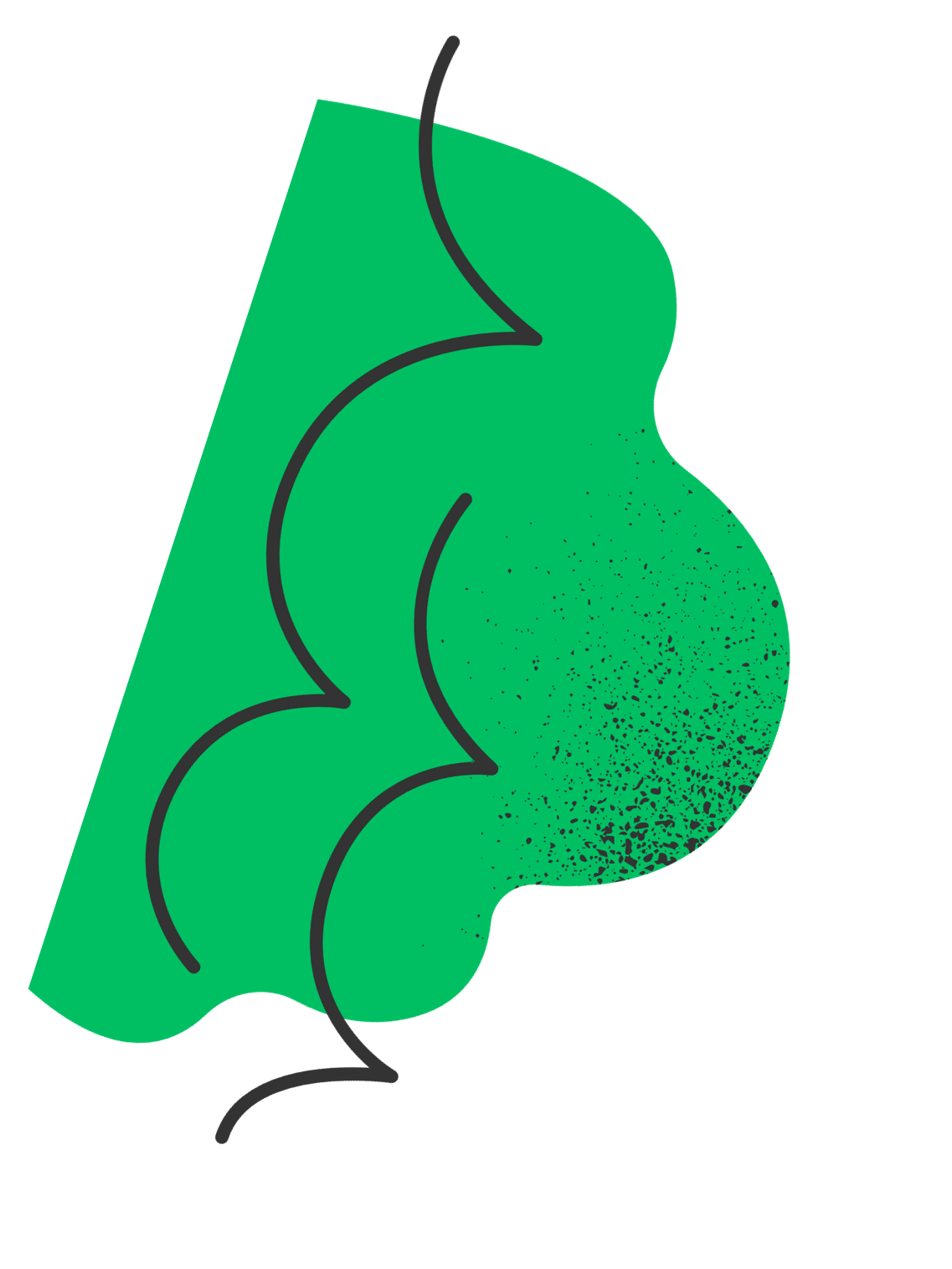 Briefly elaborate on what you want to discuss.
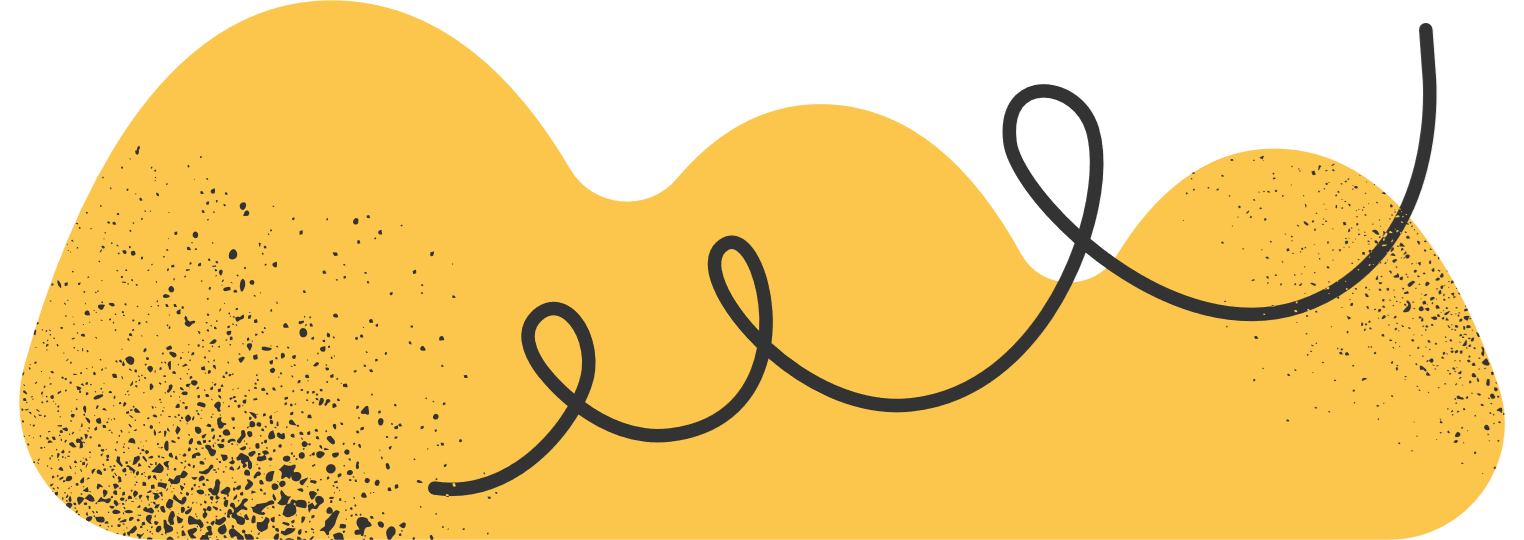 NAME COMPANY              CONTENT                      CONTACT US
PROJECTS WE'RE WORKING ON
Are a testament to our commitment to innovation, sustainability, and community engagement. Each endeavor is meticulously planned and executed with the highest standards of quality and care.
From renewable energy initiatives that harness the power of the sun and wind, to educational programs that empower the next generation of leaders, our projects span a diverse range of sectors. 

We prioritize environmentally-friendly practices, ensuring that our work not only benefits people today but also preserves the planet for future generations.
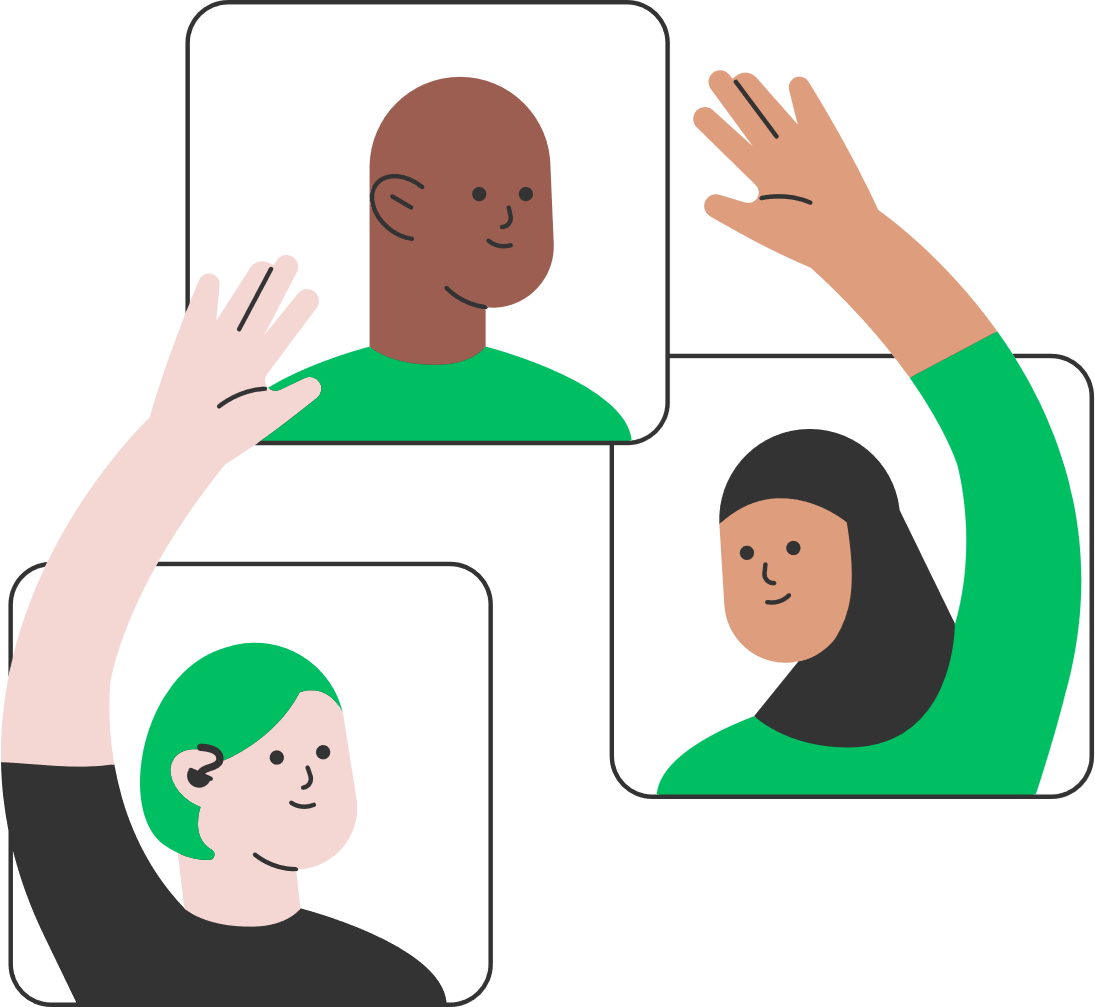 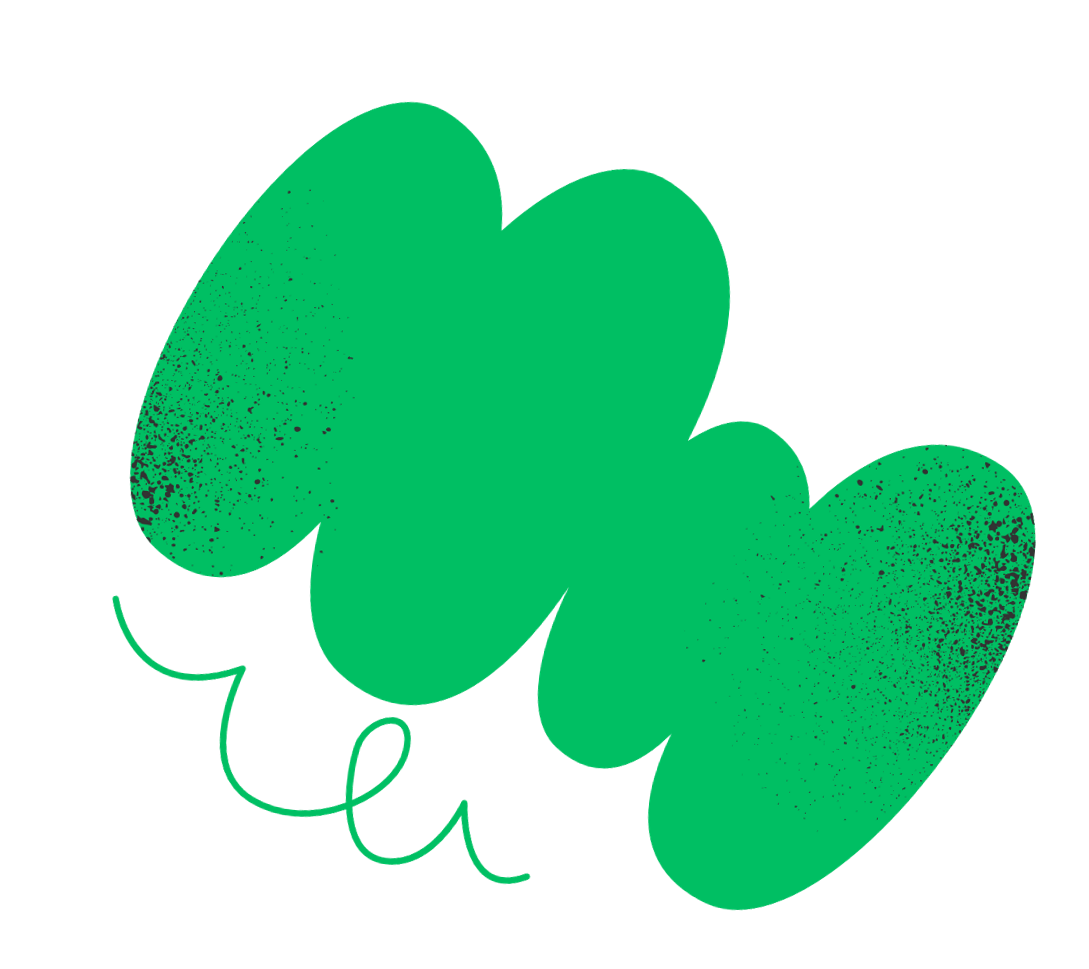 NAME COMPANY              CONTENT                      CONTACT US
OUR OFFERINGS
SERVICE ONE
SERVICE TWO
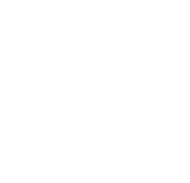 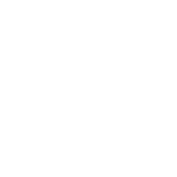 Elaborate on what you want to discuss.
Elaborate on what you want to discuss.
Are a testament to our commitment to innovation, sustainability, and community engagement. Each endeavor is meticulously planned and executed with the highest standards of quality and care.

From renewable energy initiatives that harness the power of the sun and wind, to educational programs that empower the next generation of leaders, our projects span a diverse range of sectors.
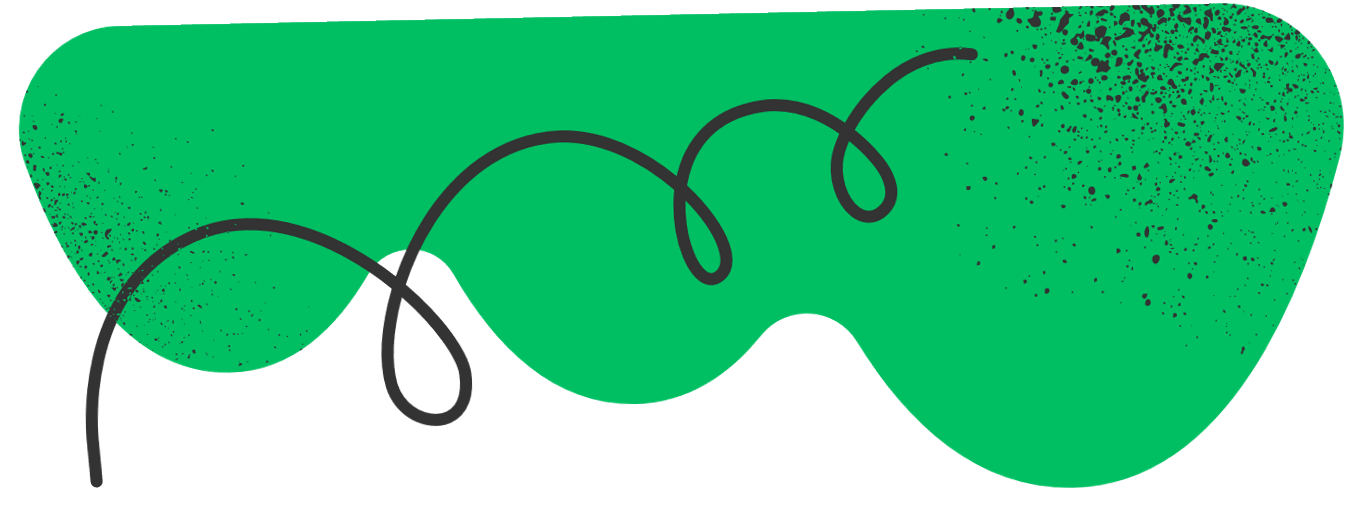 NAME COMPANY              CONTENT                      CONTACT US
GALLERY IMAGE
What can you say about your projects? Share it here!
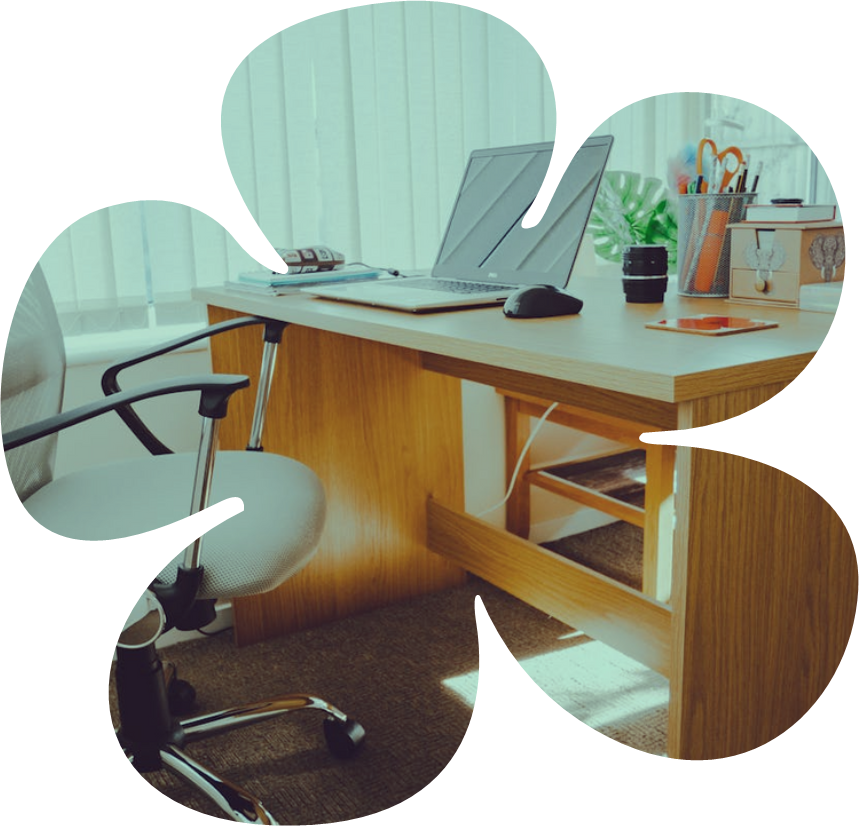 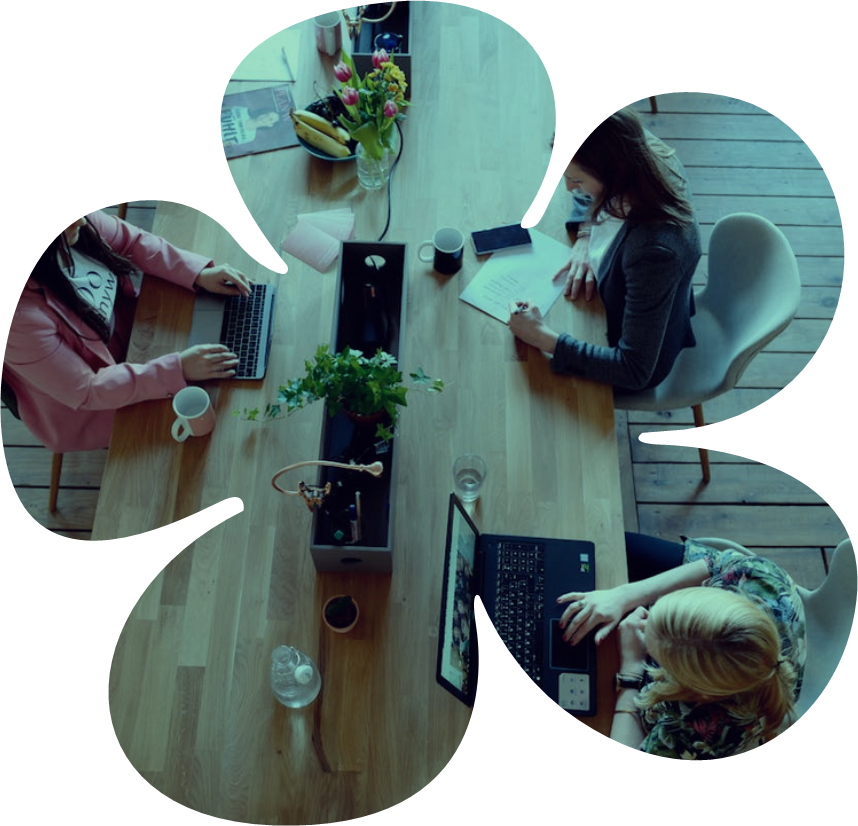 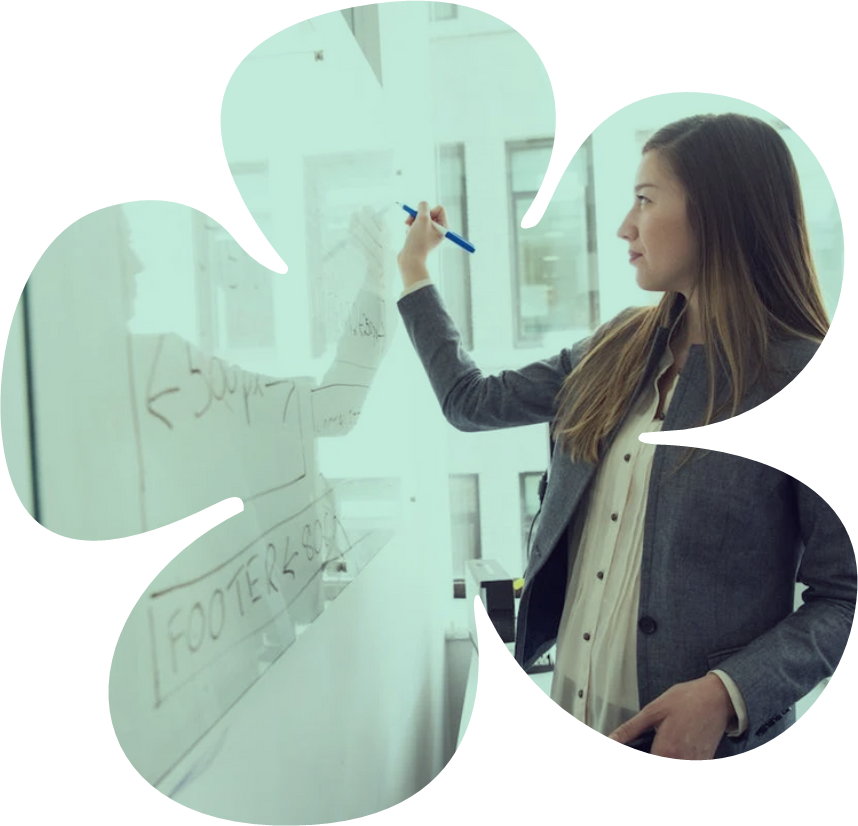 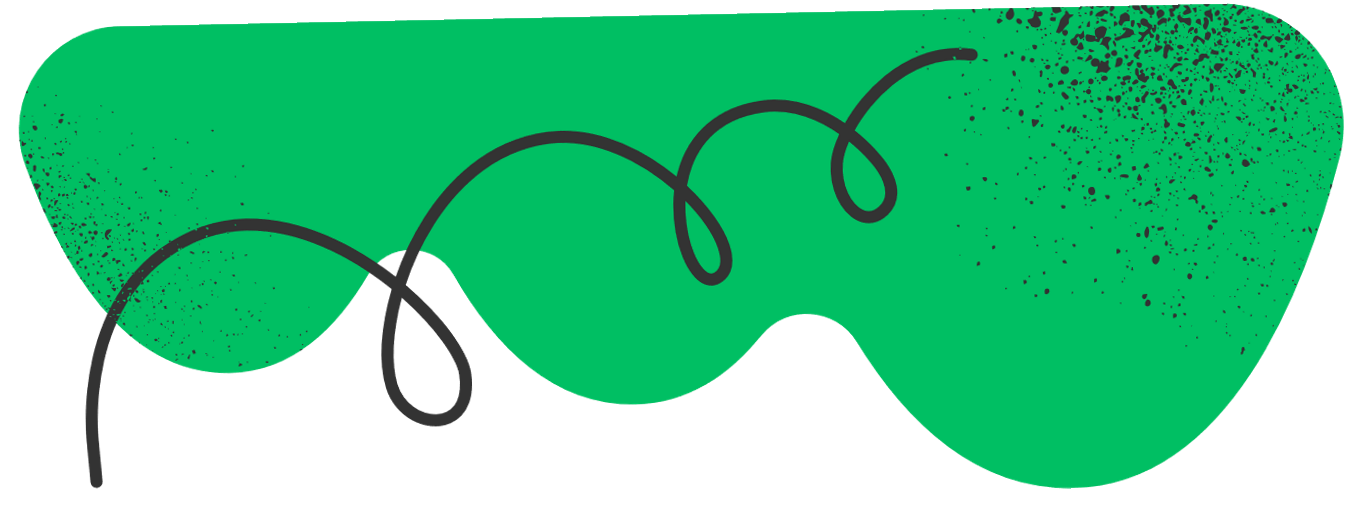 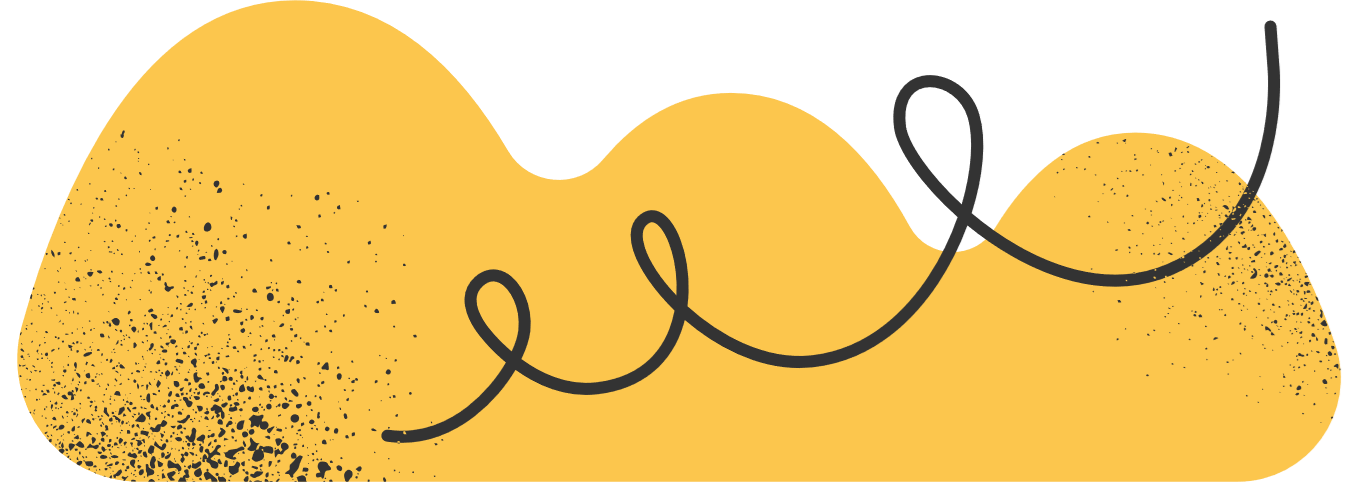 NAME COMPANY              CONTENT                      CONTACT US
STATISTICS
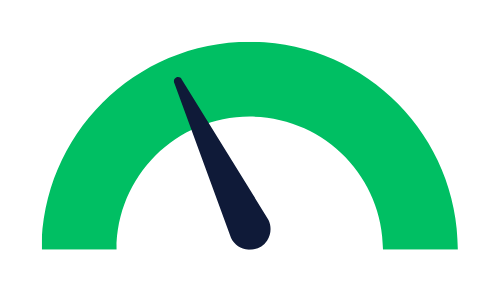 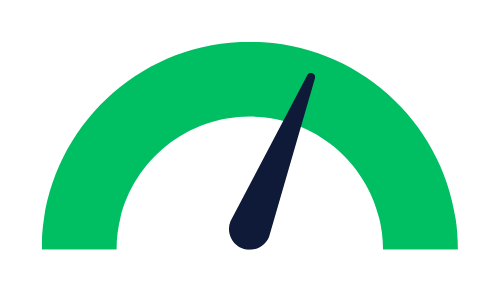 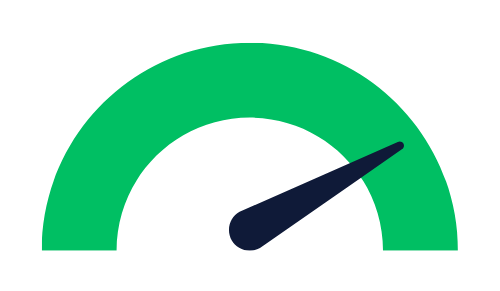 Elaborate on the featured statistic.
Elaborate on the featured statistic.
Elaborate on the featured statistic.
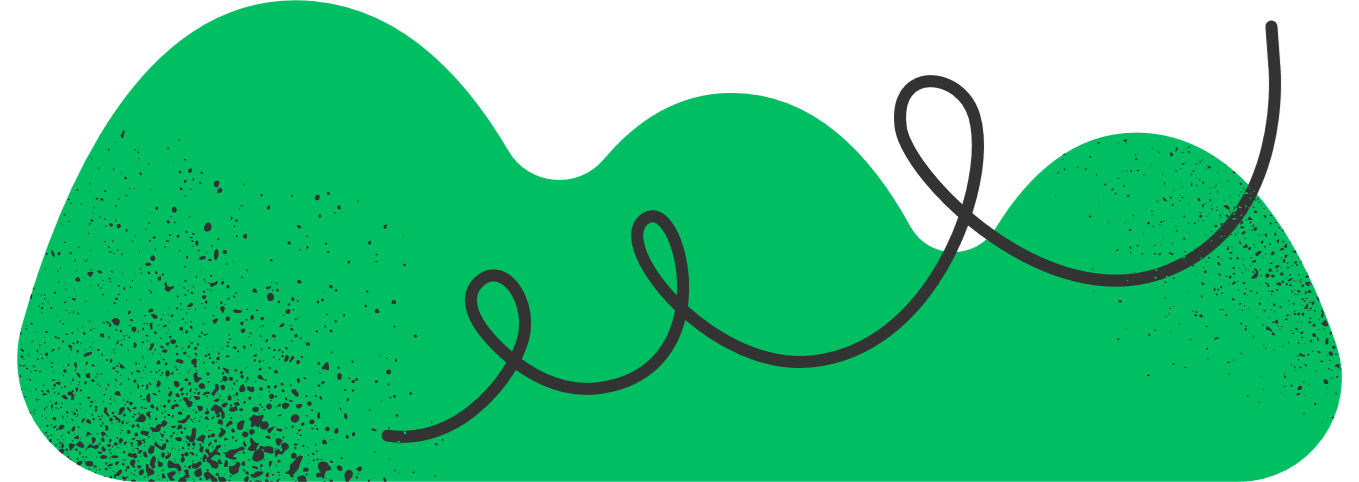 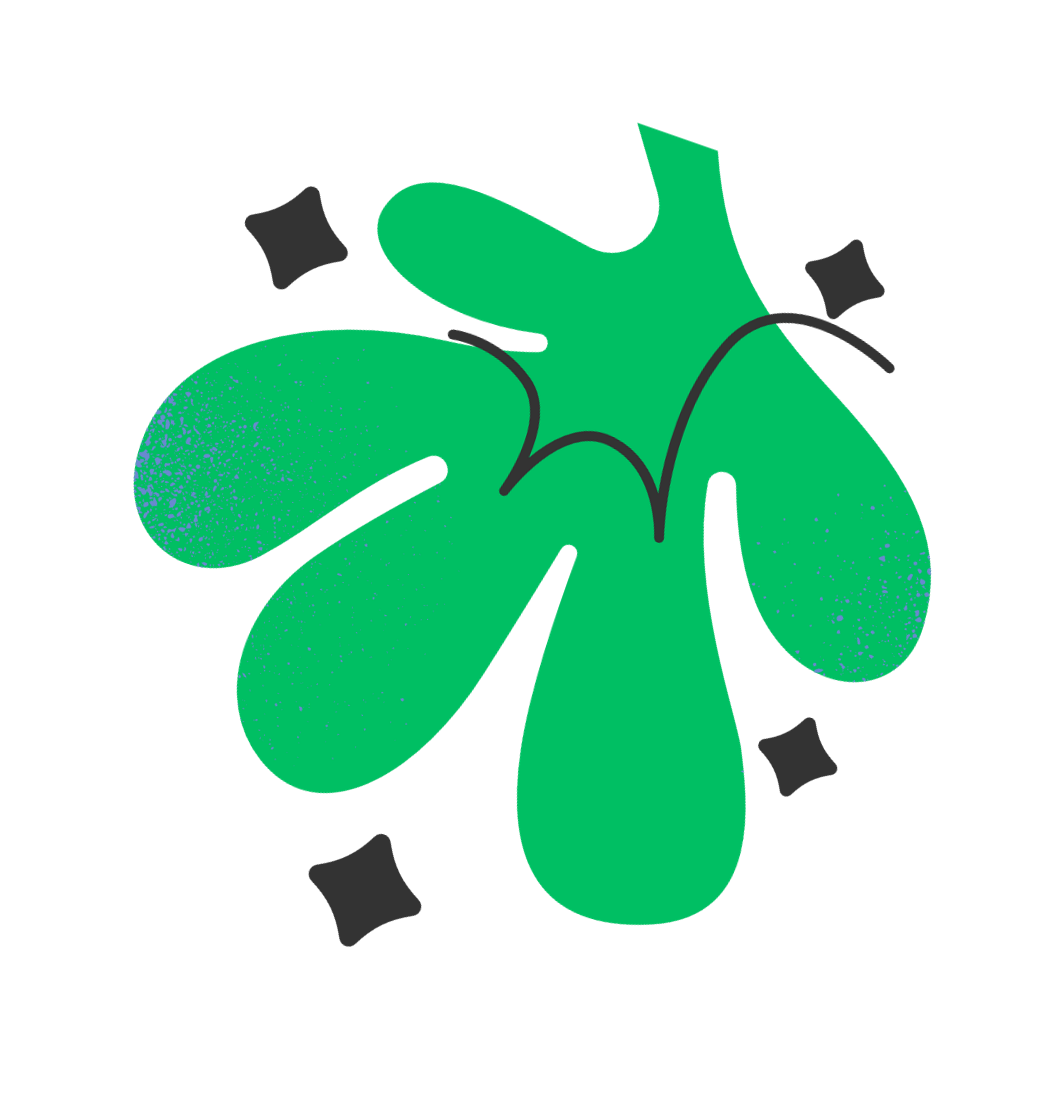 NAME COMPANY              CONTENT                      CONTACT US
KEY STRATEGIES
K
E
Y
For achieving success in any endeavor often include thorough planning, consistent effort, and the ability to adapt to changing circumstances. Thorough planning involves setting clear goals, identifying necessary resources.
For achieving success in any endeavor often include thorough planning, consistent effort, and the ability to adapt to changing circumstances. Thorough planning involves setting clear goals, identifying necessary resources.
For achieving success in any endeavor often include thorough planning, consistent effort, and the ability to adapt to changing circumstances. Thorough planning involves setting clear goals, identifying necessary resources.
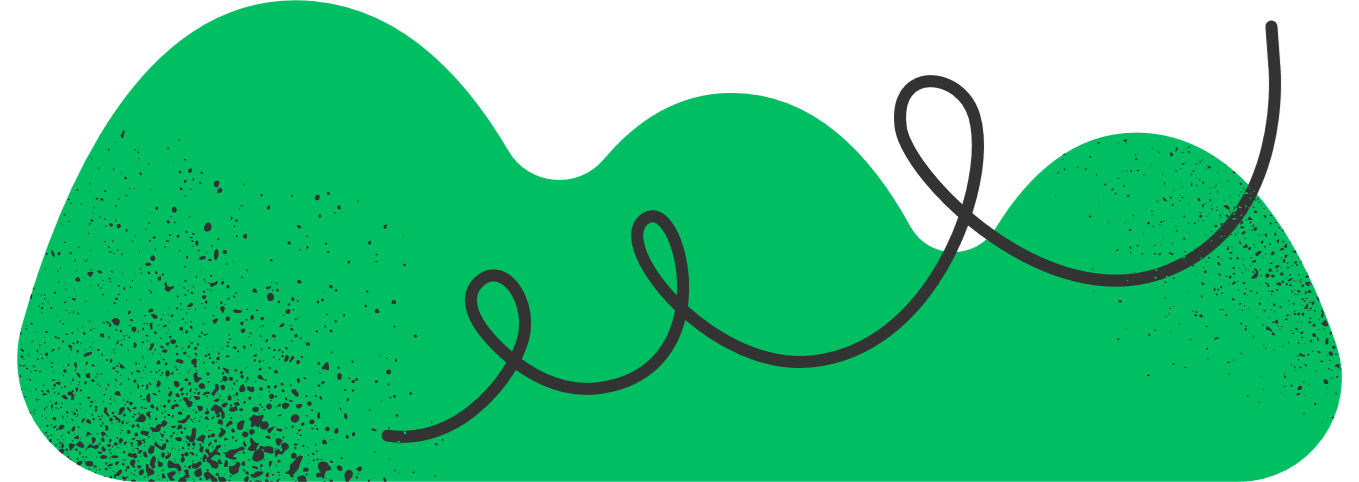 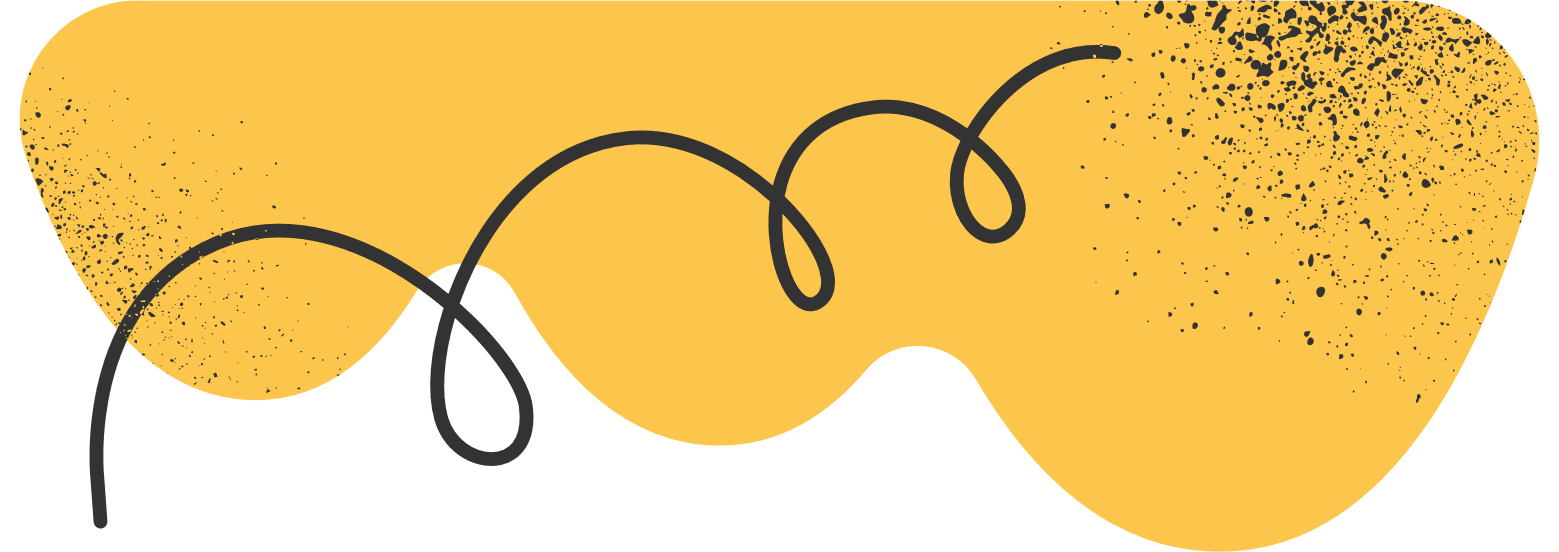 NAME COMPANY              CONTENT                      CONTACT US
CLIENT FEEDBACK
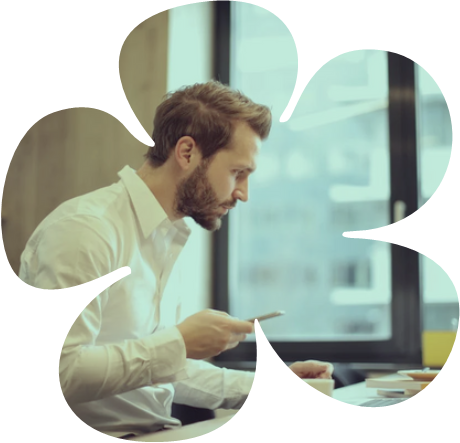 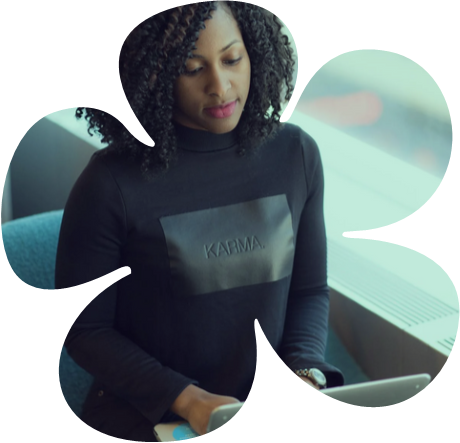 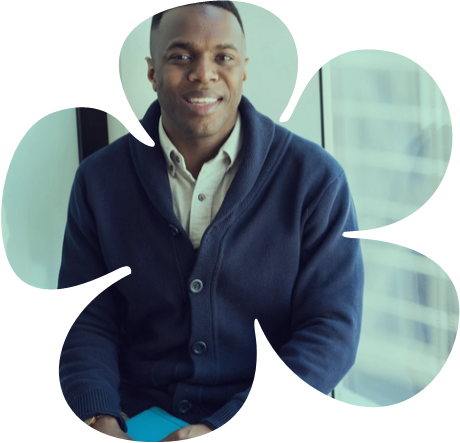 CLIENT NAME
CLIENT NAME
CLIENT NAME
Elaborate on what you want to discuss.
Elaborate on what you want to discuss.
Elaborate on what you want to discuss.
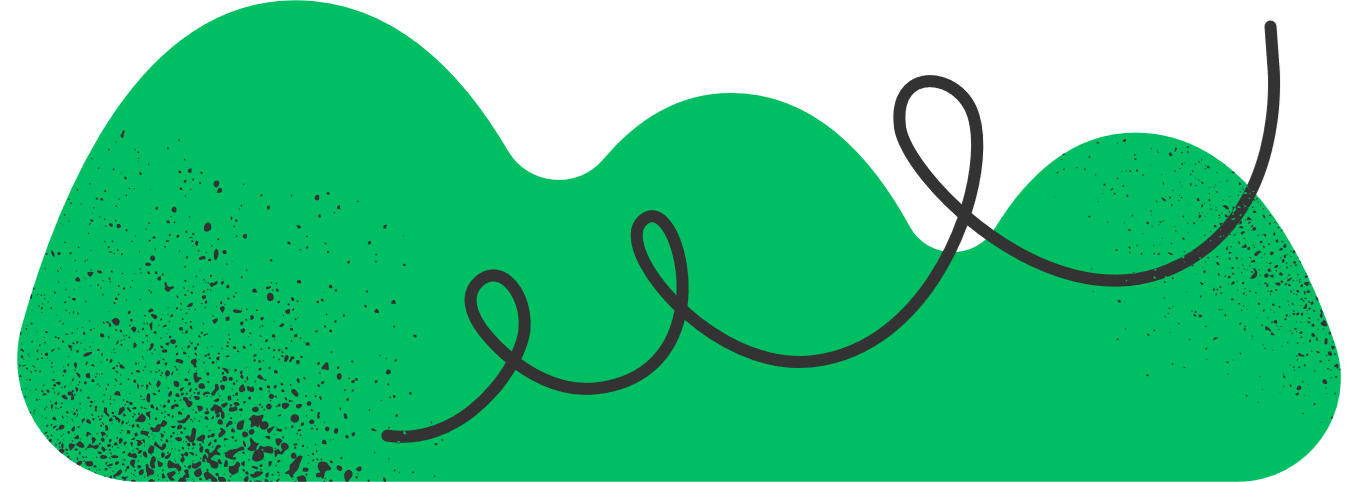 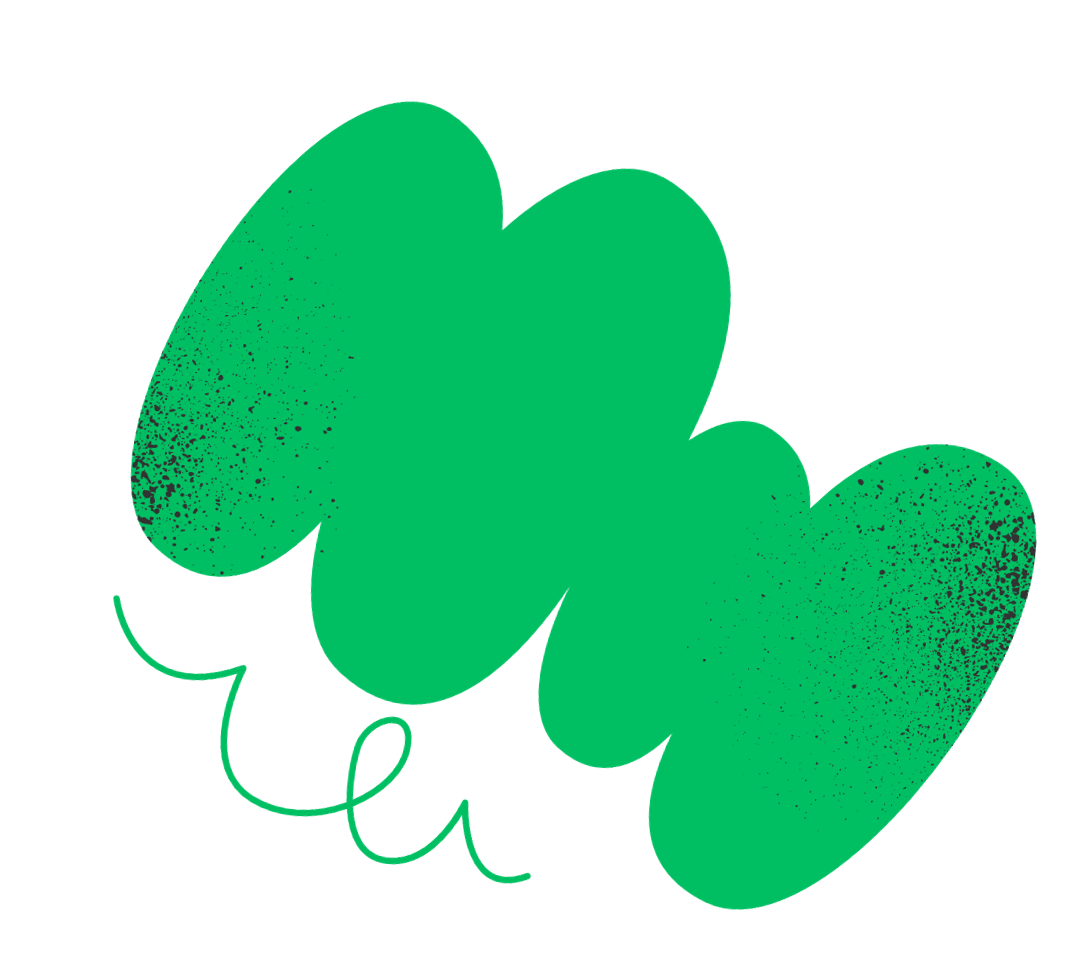 NAME COMPANY              CONTENT                      CONTACT US
OUR STORY
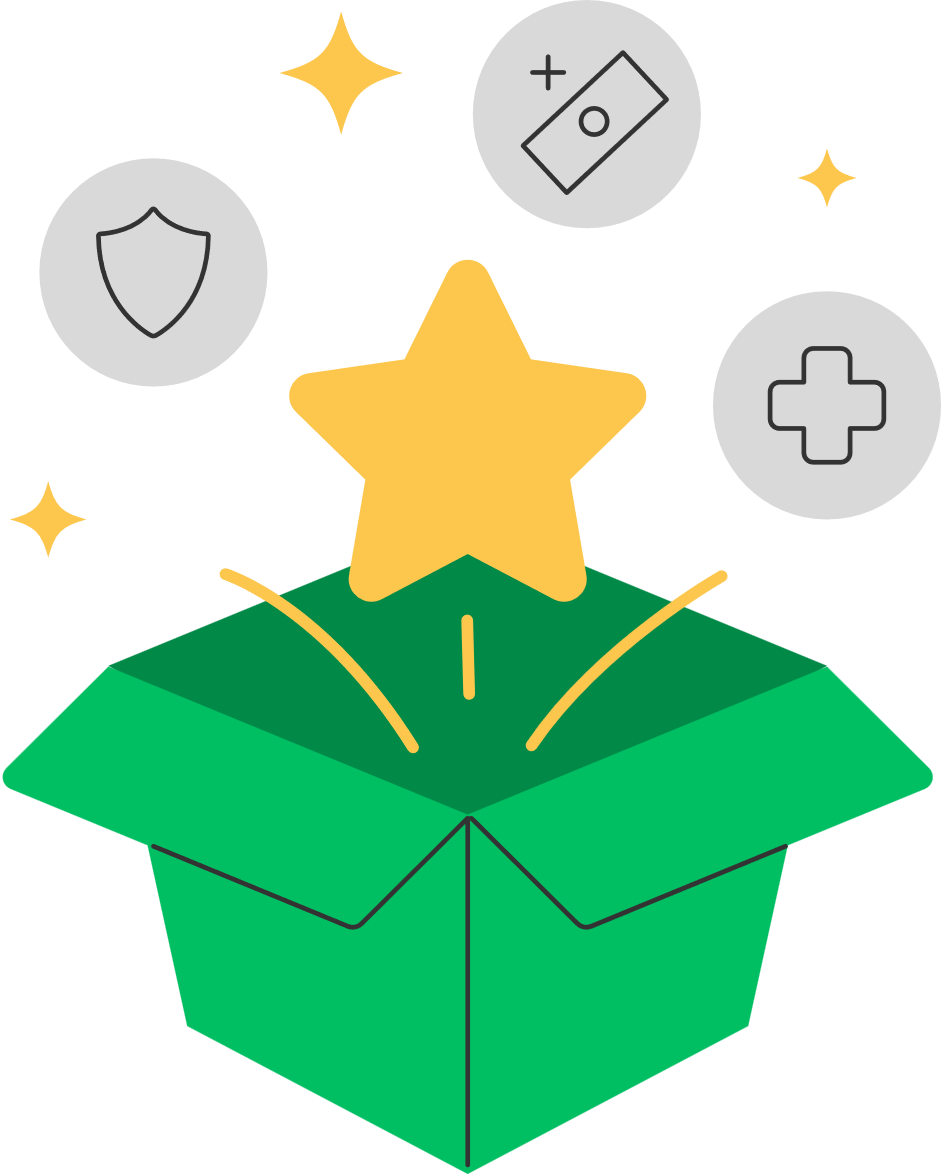 begins in a small, picturesque village nestled between rolling hills and a sparkling river. The village, rich in history and charm, was home to a close-knit community where everyone knew each other's names and stories. Cobblestone streets wound their way through rows of quaint cottages, each with its own colorful garden bursting with blooms.

In the heart of the village stood an ancient oak tree, its branches spreading wide like a guardian watching over the people. It was under this tree that generations had gathered for festivals, storytelling, and starlit dances. The tree was a living testament to the village's enduring spirit and unity.
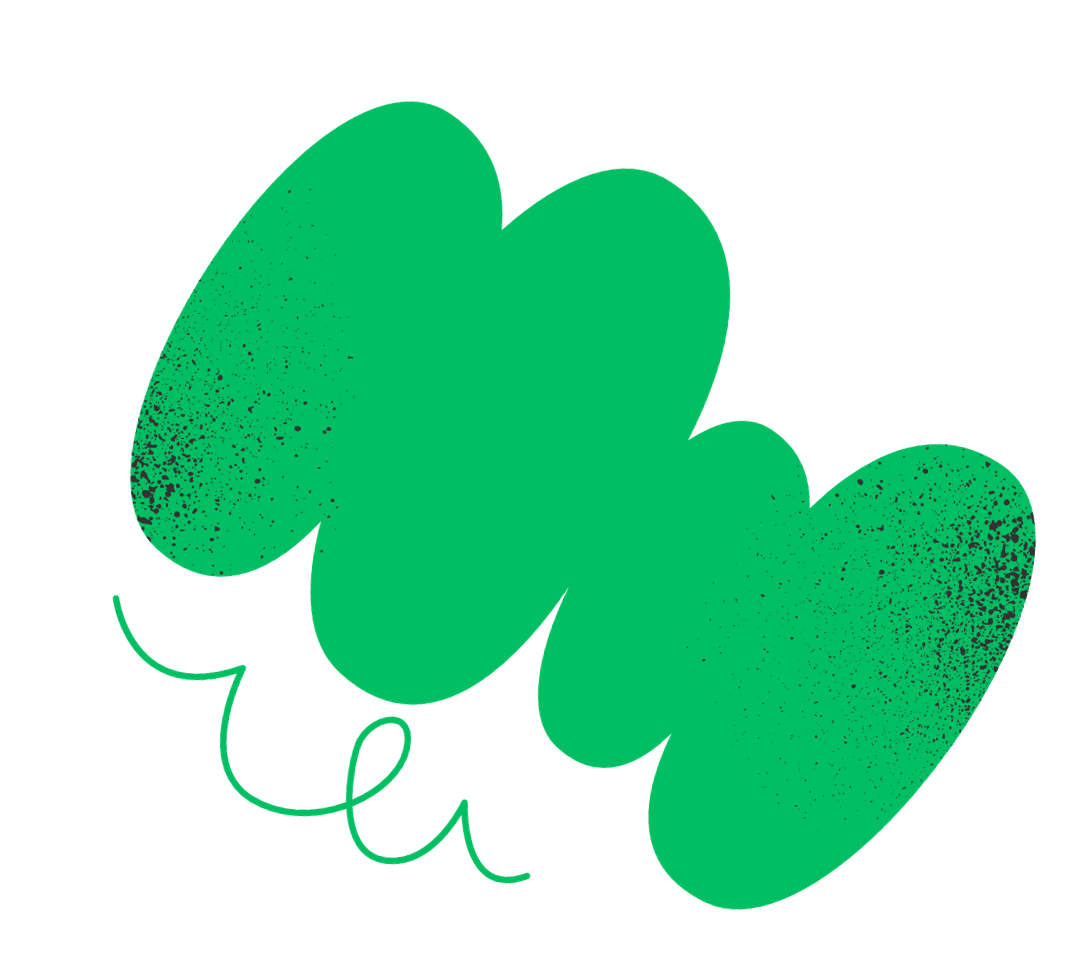 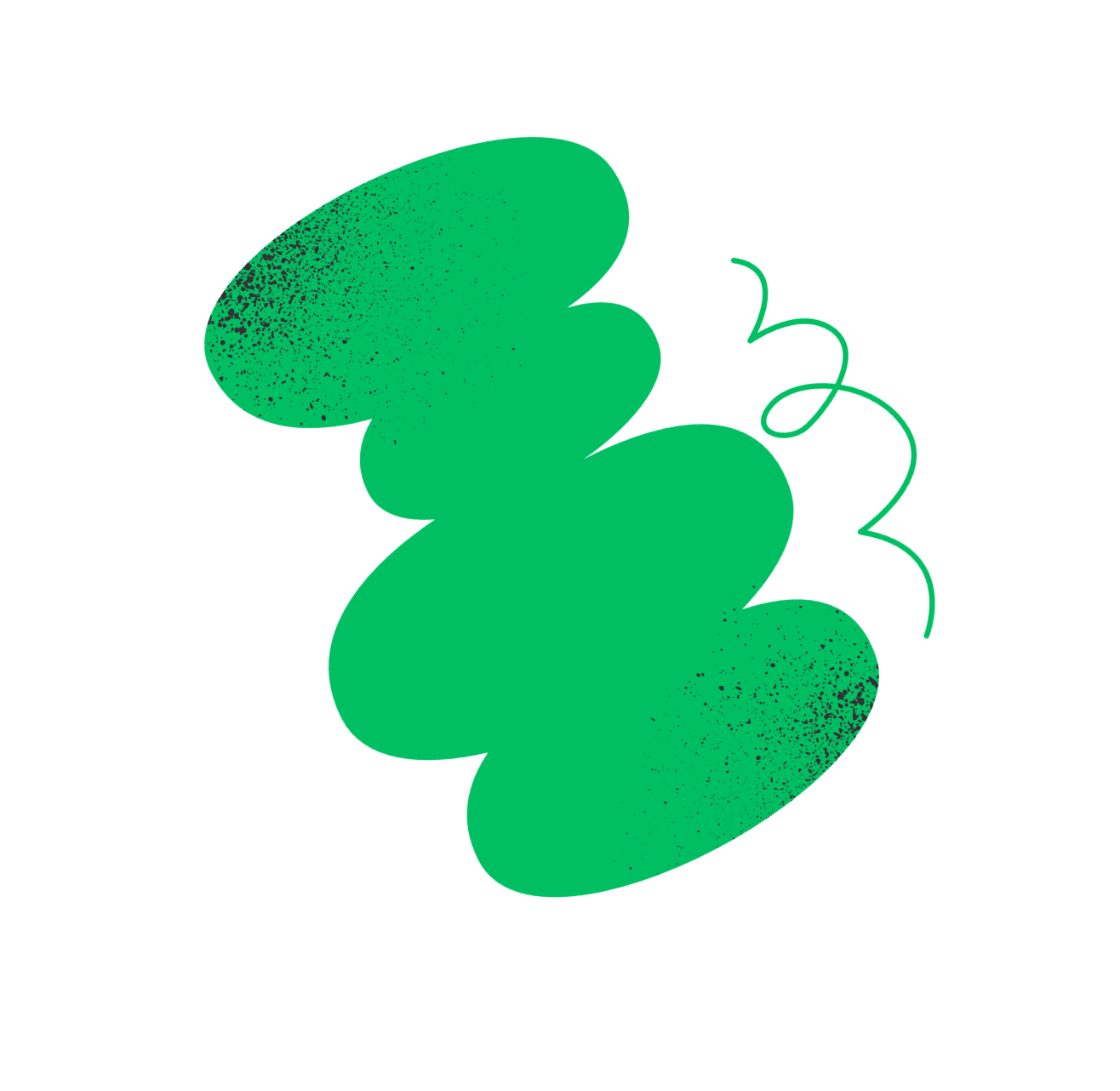 NAME COMPANY              CONTENT                      CONTACT US
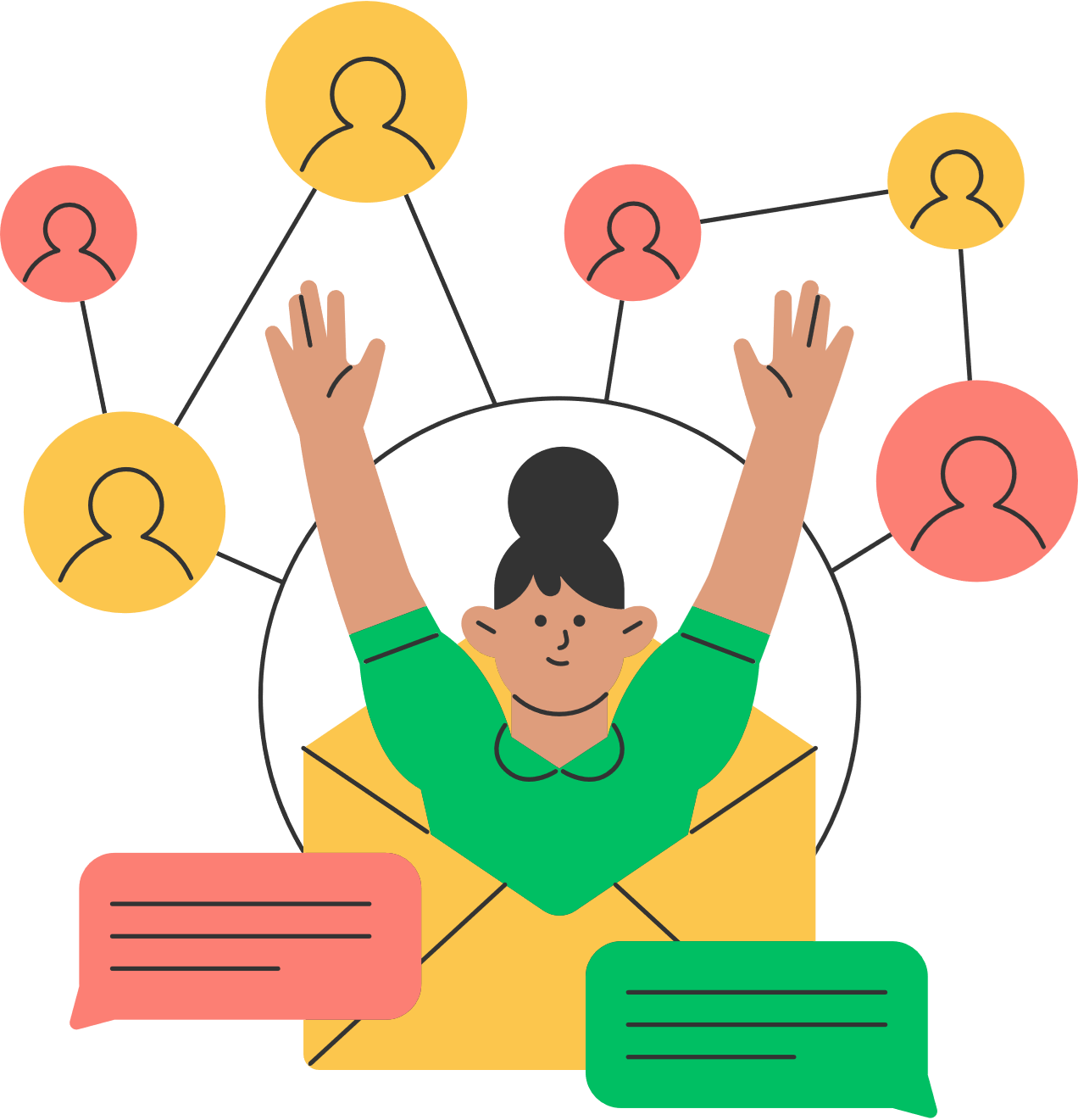 FUTURE OF UDL
TRENDS
Emerging practices and technologies that support UDL.
RESEARCH
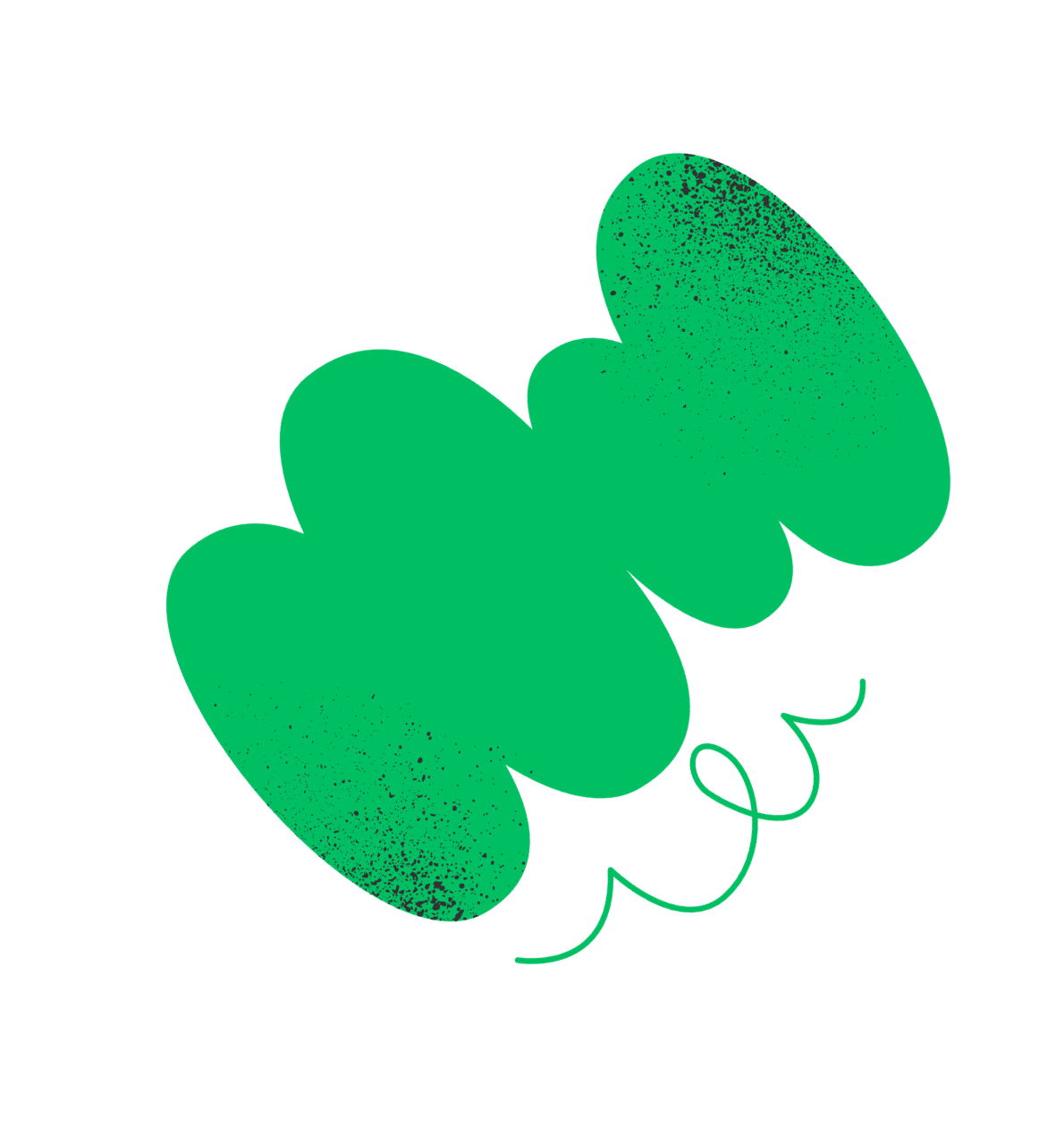 Emerging practices and technologies that support UDL.
GLOBAL PERSPECTIVE
Emerging practices and technologies that support UDL.
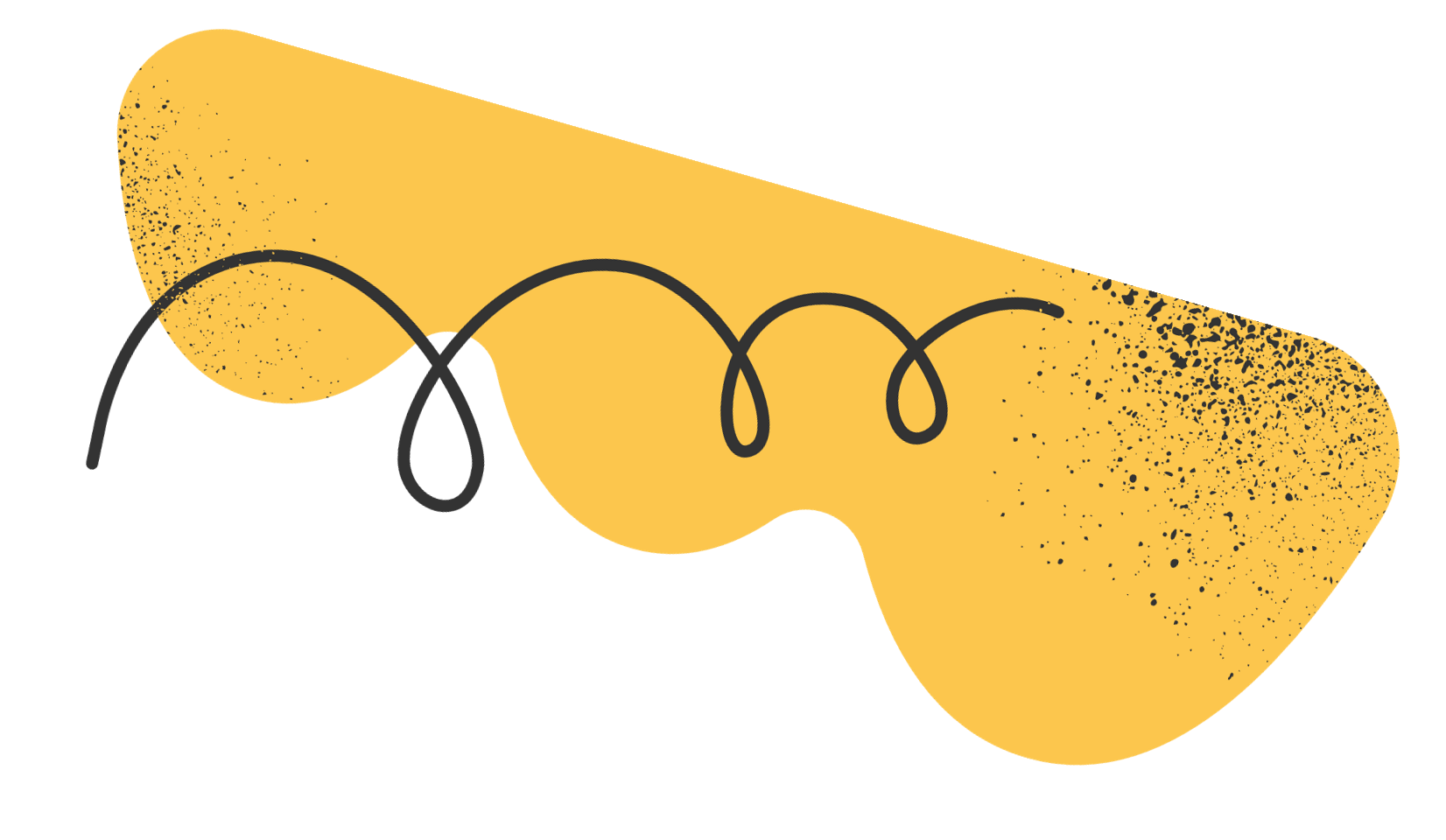 NAME COMPANY              CONTENT                      CONTACT US
TIMELINE
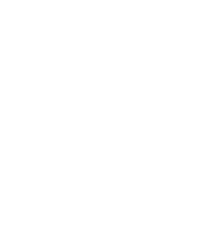 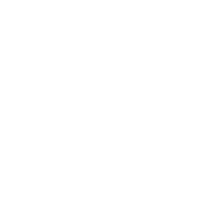 ADD A MAIN POINT
ADD A MAIN POINT
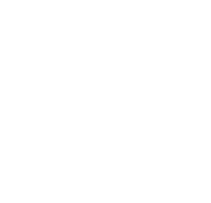 Elaborate on what you want to discuss.
Elaborate on what you want to discuss.
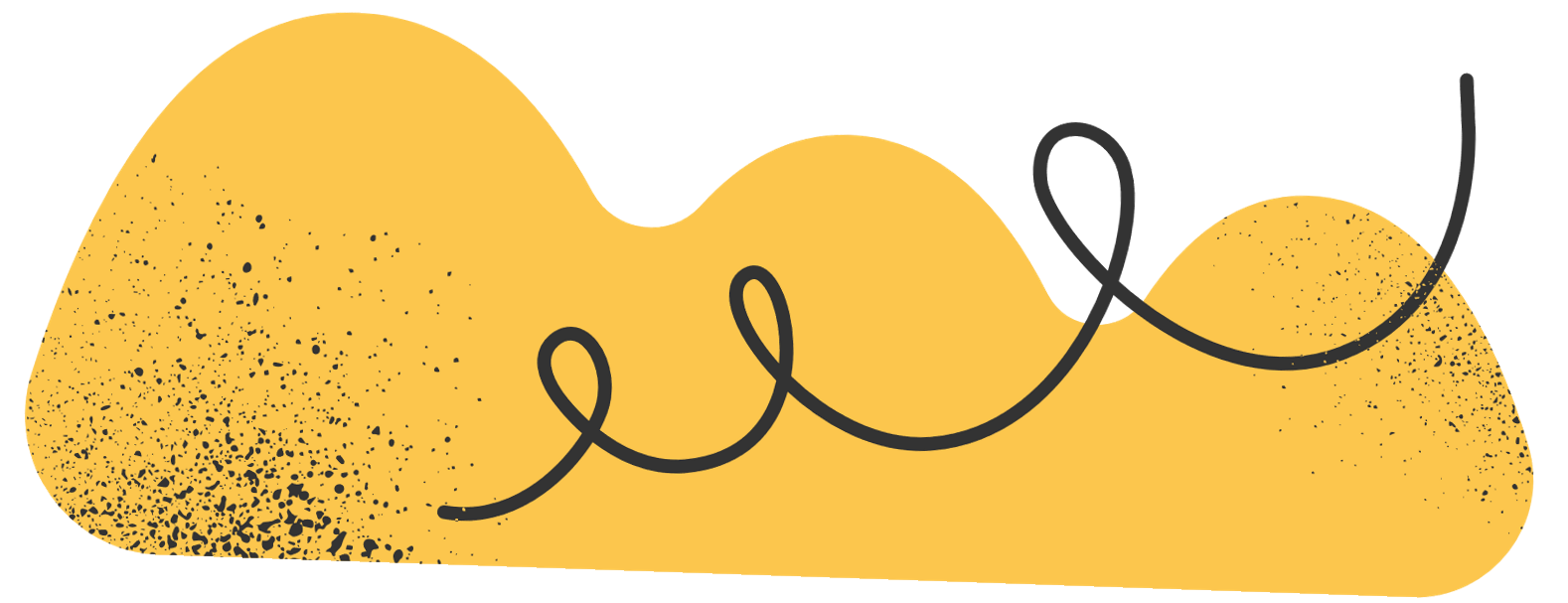 ADD A MAIN POINT
Elaborate on what you want to discuss.
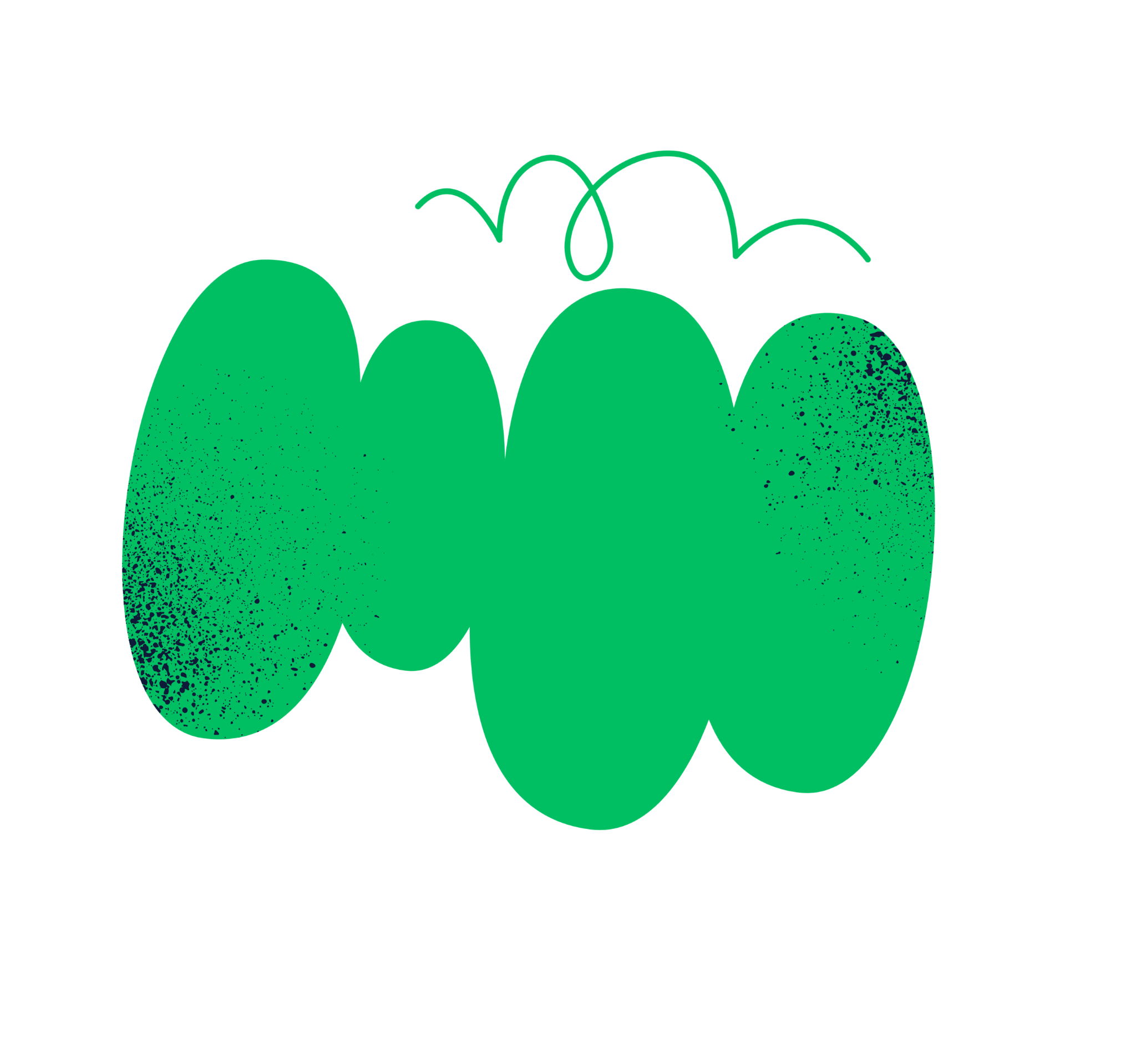 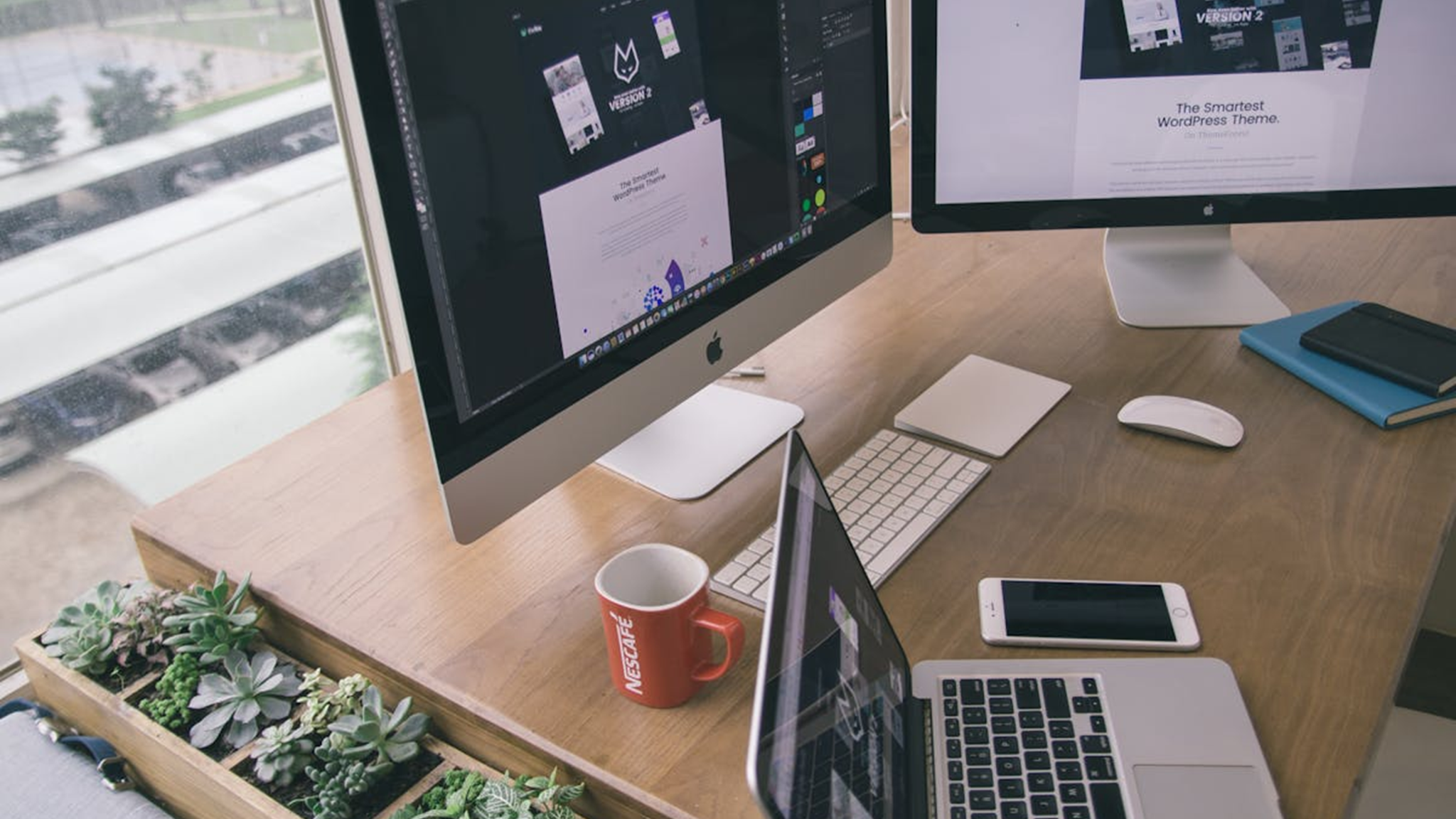 A PICTURE IS WORTH A THOUSAND WORDS
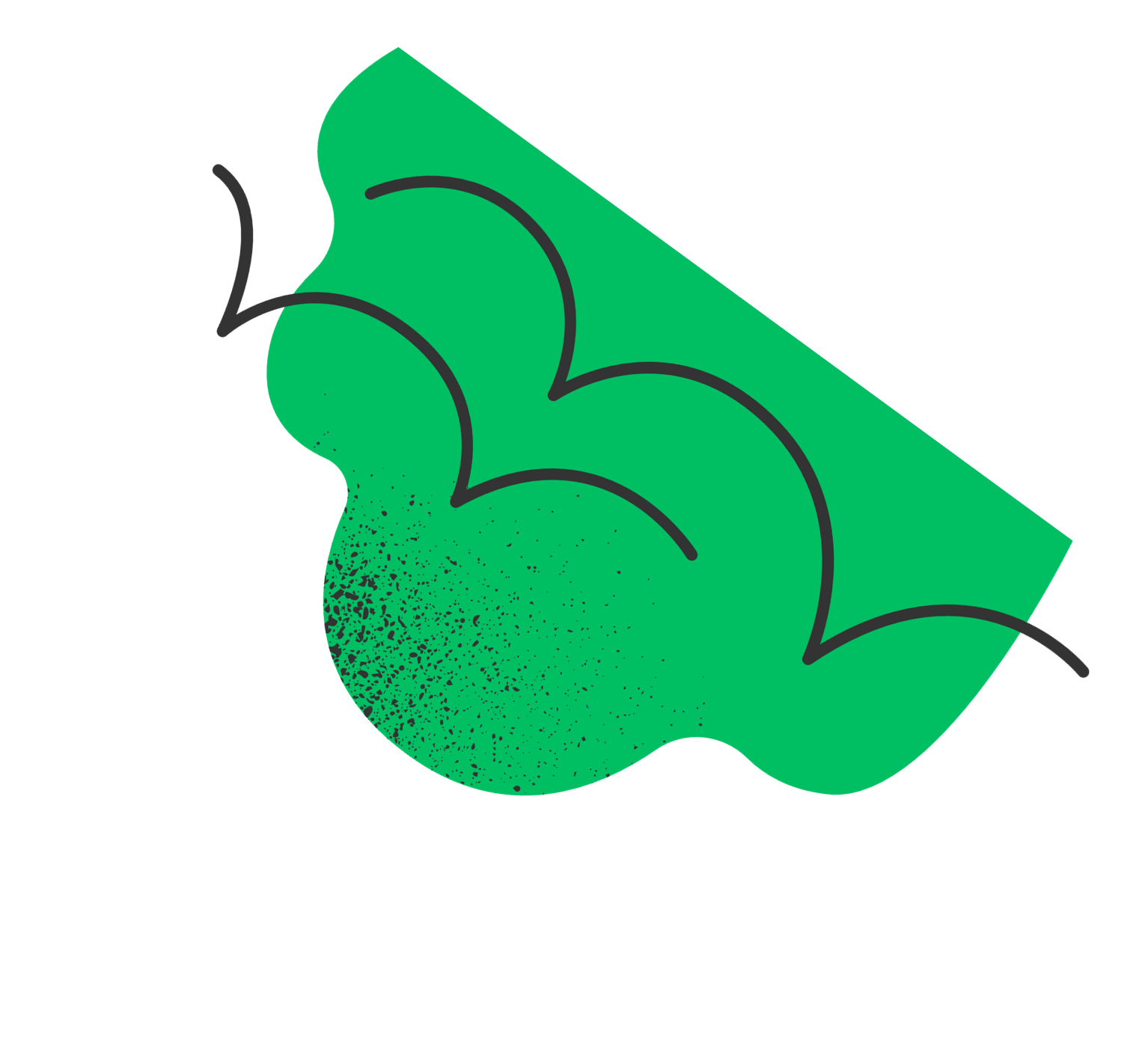 NAME COMPANY              CONTENT                      CONTACT US
WRITE AN ORIGINAL STATEMENT OR INSPIRING QUOTE
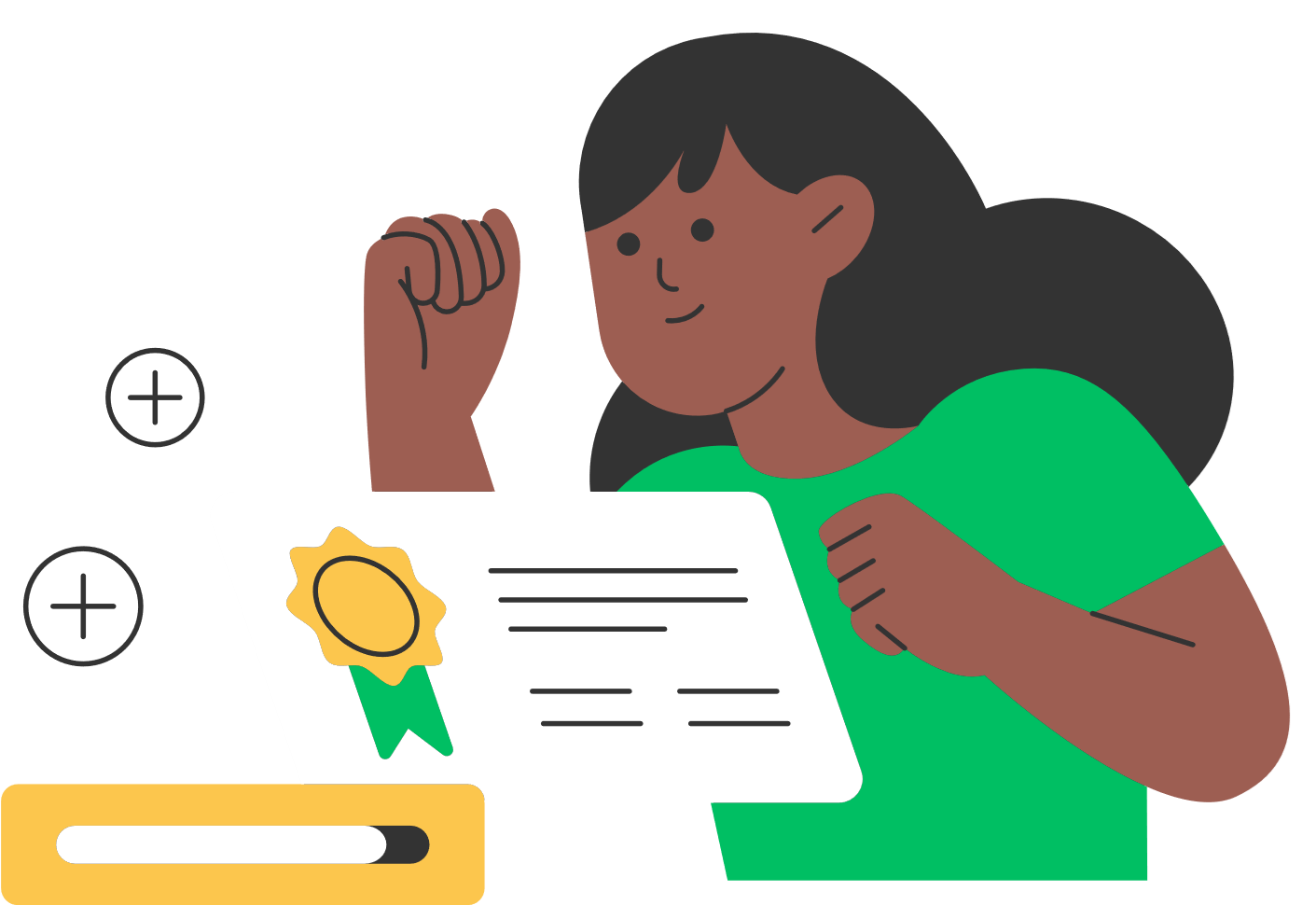 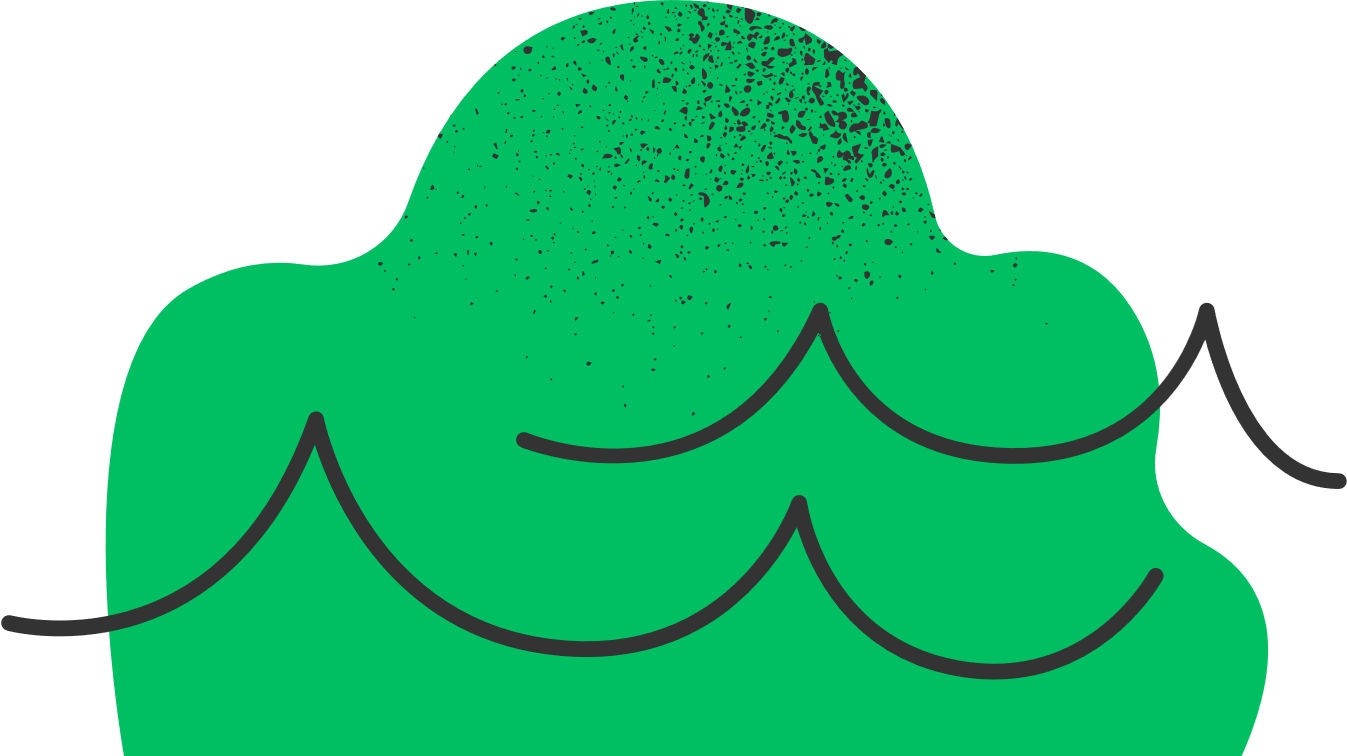 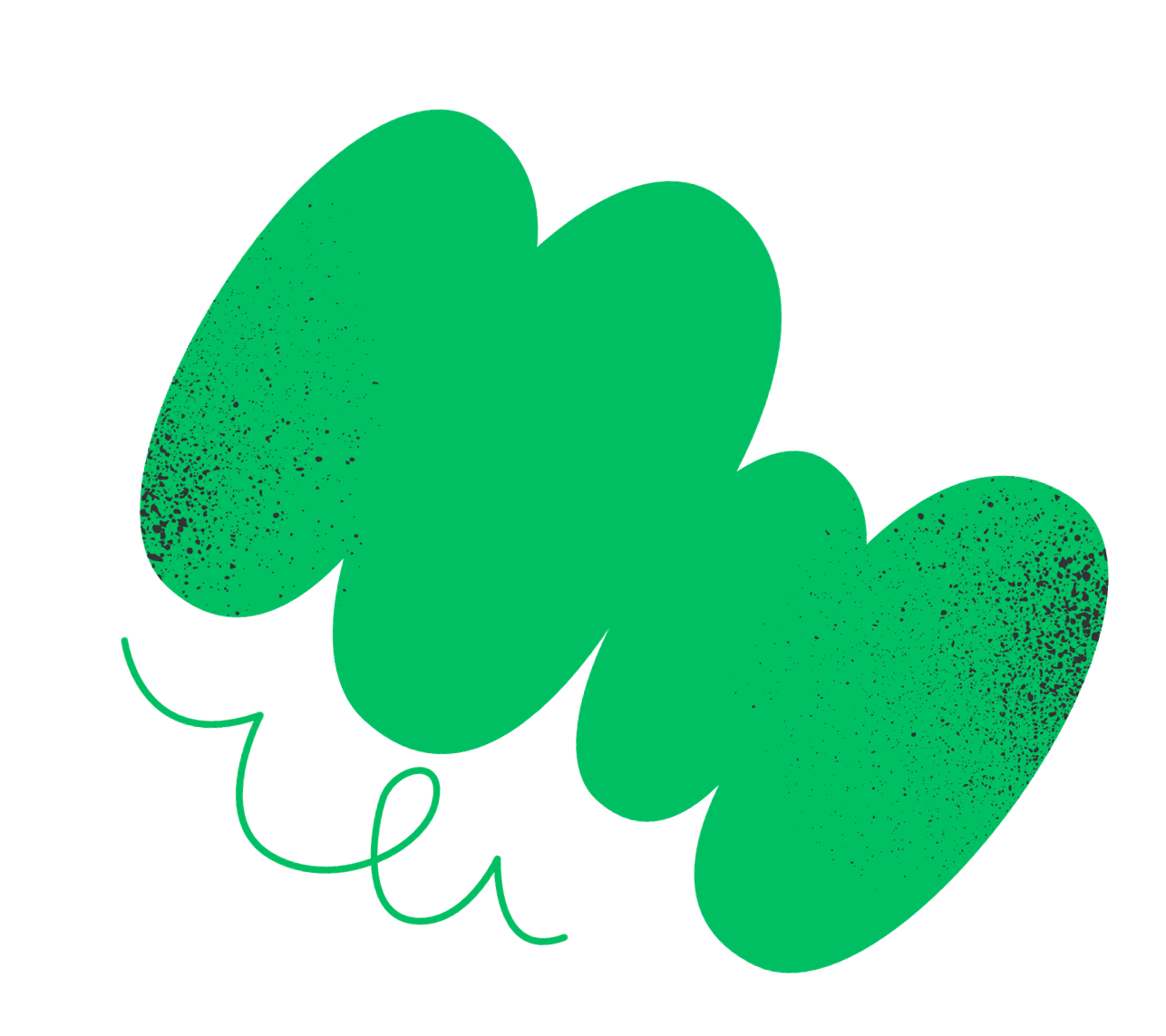 NAME COMPANY              CONTENT                      CONTACT US
GET IN TOUCH
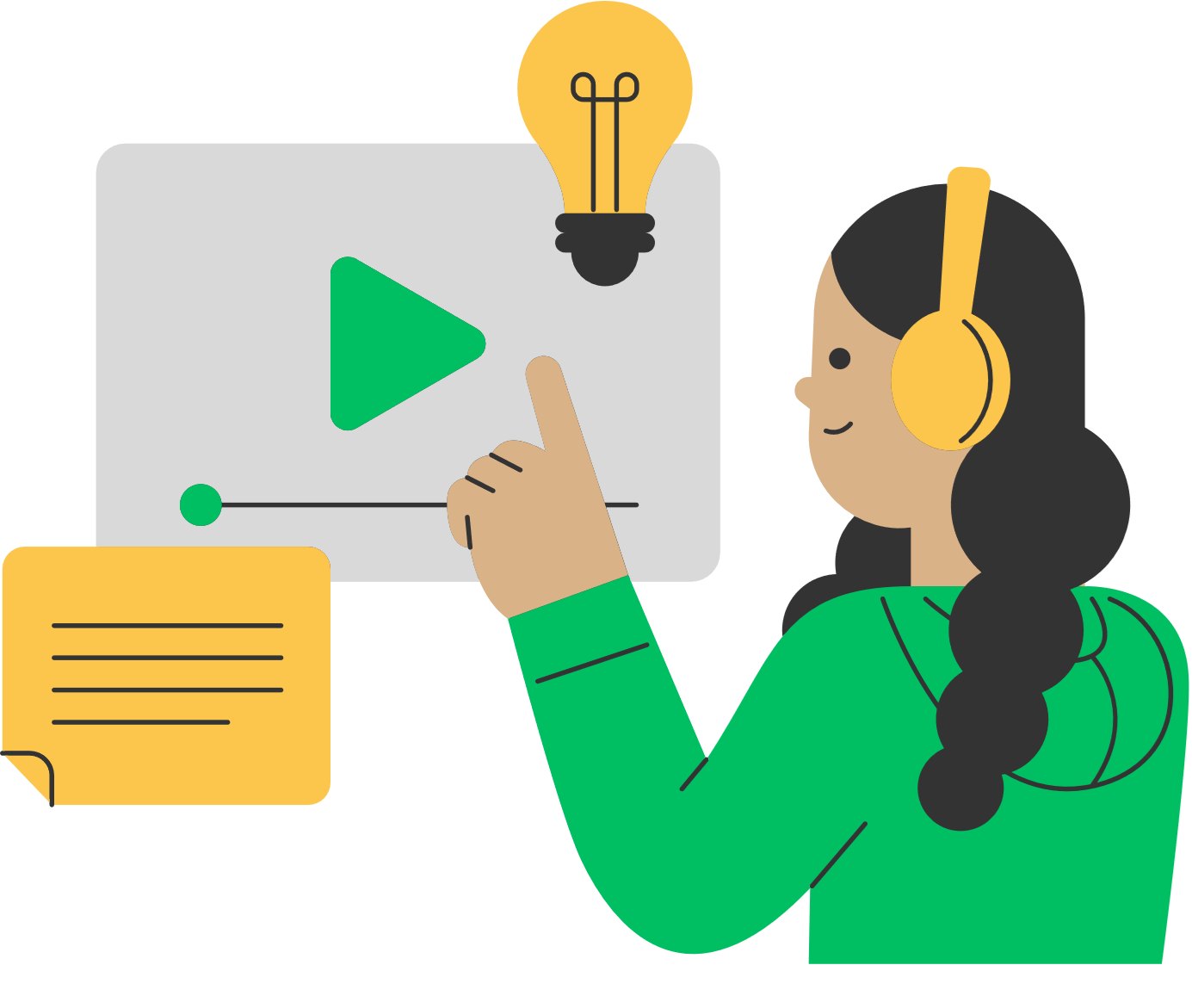 HELLO@REALLYGREATSITE.COM
@REALLYGREATSITE
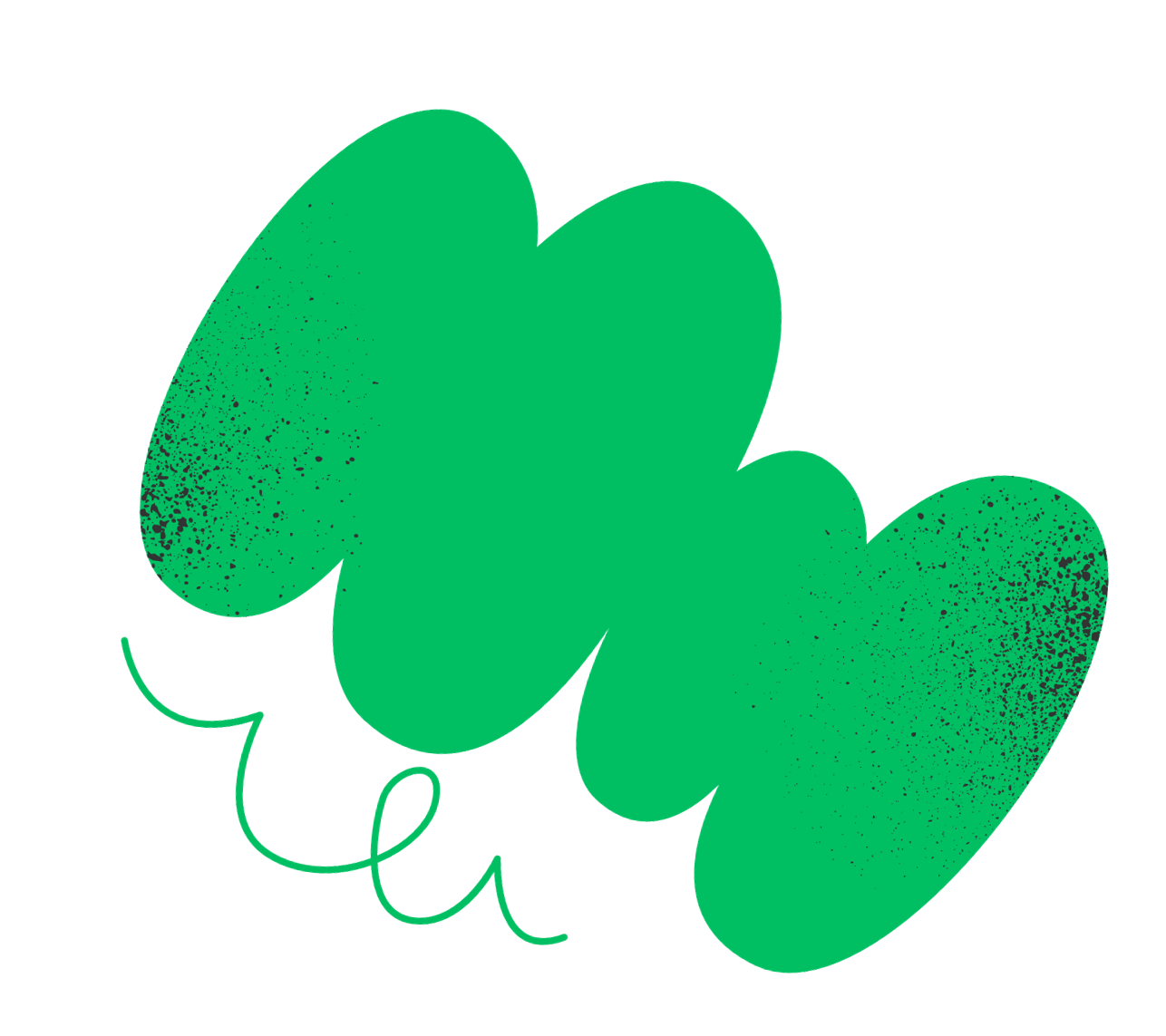 REALLYGREATSITE.COM
NAME COMPANY              CONTENT                      CONTACT US
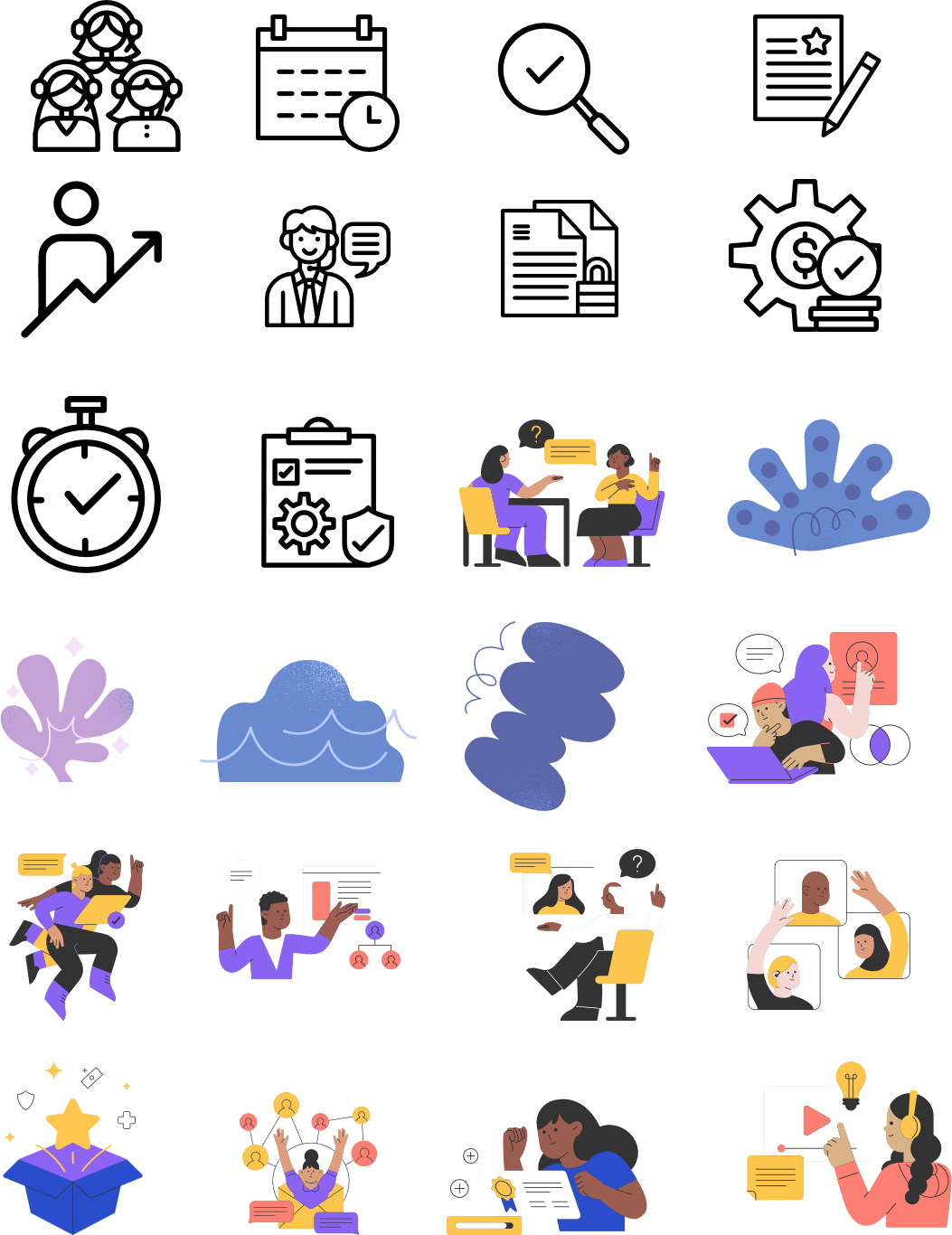 RESOURCE PAGE
Use these design resources in your Canva Presentation.








You can find these fonts online too. Happy designing! 

Don't forget to delete this page before presenting.
This presentation template uses the following free fonts:
Titles: Impact
Headers: Impact
Body Copy: Montserrat
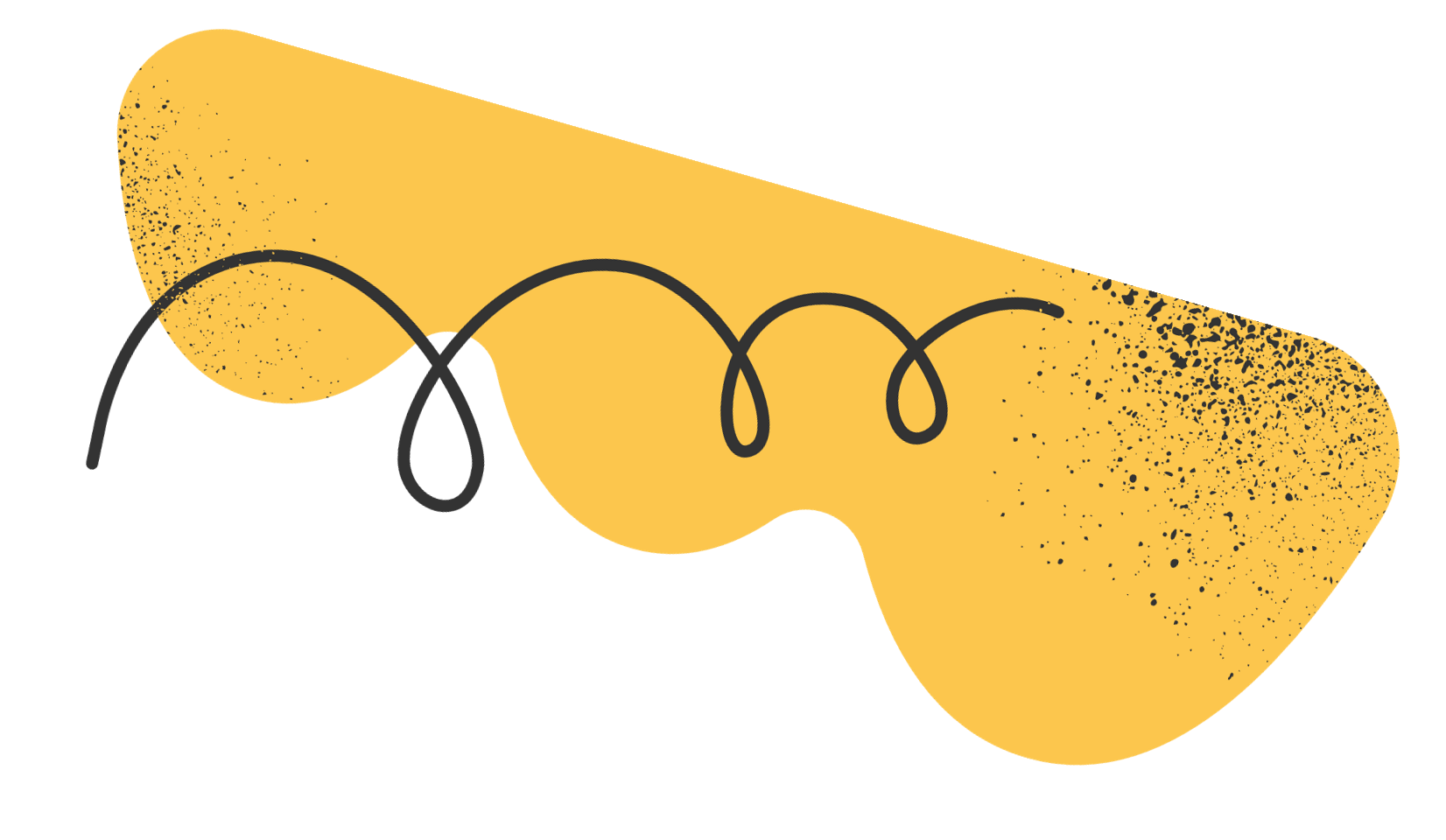 CREDITS
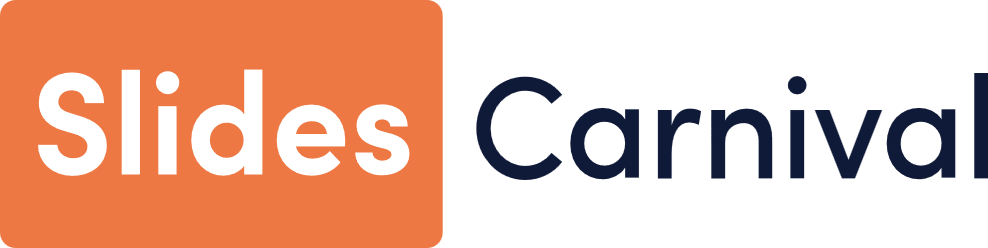 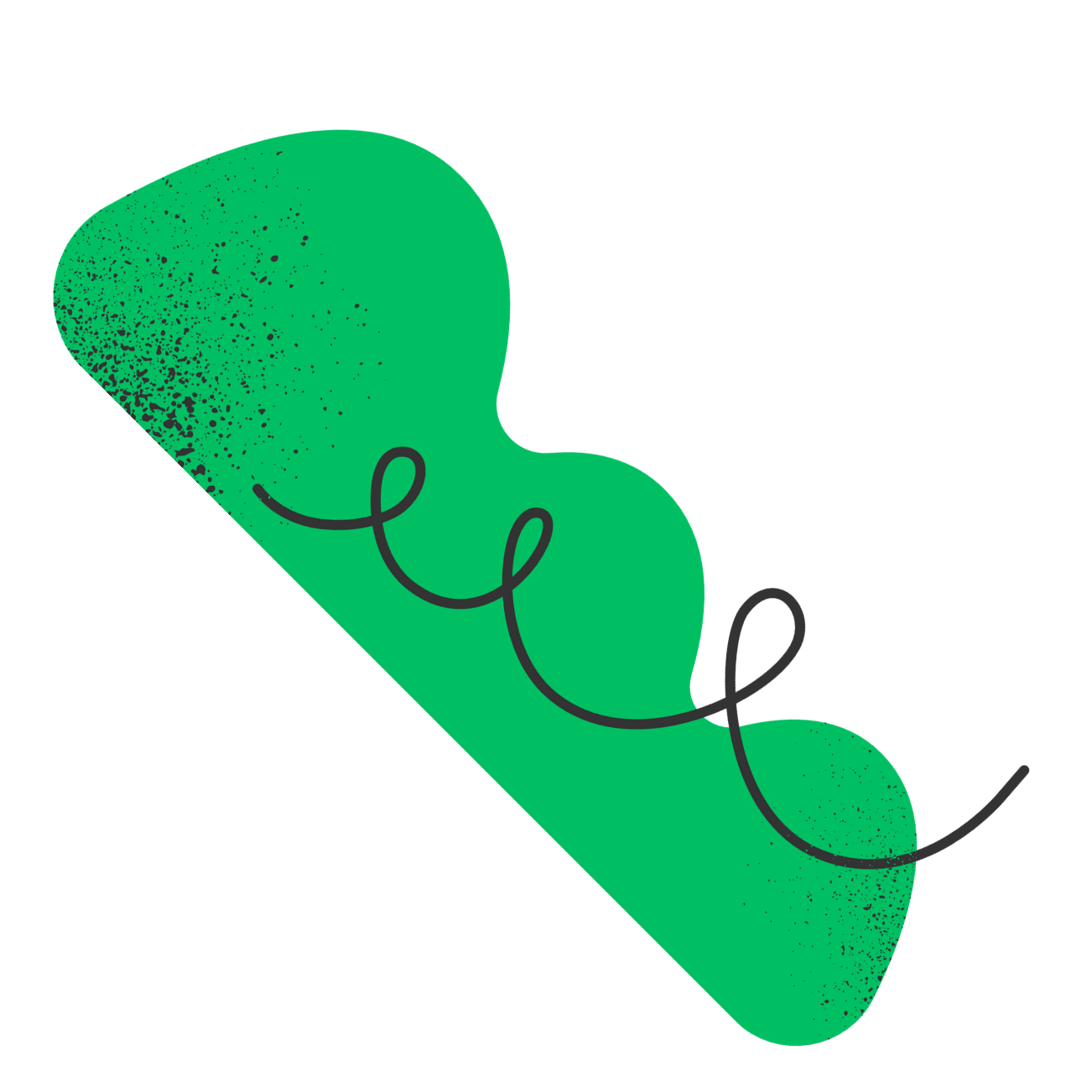 This presentation template is free for everyone to use thanks to the following:
SlidesCarnival for the presentation template
Pexels for the photos
HAPPY DESIGNING!